МИНИСТЕРСТВО  ОБРАЗОВАНИЯ  РЕСПУБЛИКИ МОРДОВИЯПОРТФОЛИОЮровой Елены Юрьевнывоспитателя МДОУ «Детский сад №91 компенсирующего вида» г. о. Саранск
Дата рождения:  8.02.1991 г.
Профессиональное образование: высшее, 2013 г.,
МГУ имени Н. П. Огарева;
Магистратура  (студентка II курса  по специальности «Психология и педагогика инклюзивного образования») МГПИ им. М. Е. Евсевьева;
Специальность: Психология
Квалификация: Психолог. Преподаватель психологии
№ диплома и дата выдачи: КГ № 05235, 22 июня  2013 г.
Общий трудовой стаж: 5 лет
Стаж педагогической работы (по специальности): 5 лет
Наличие квалификационной категории: соответствие занимаемой должности, с 2015 г.
Дата последней аттестации:  апрель, 2015 г.
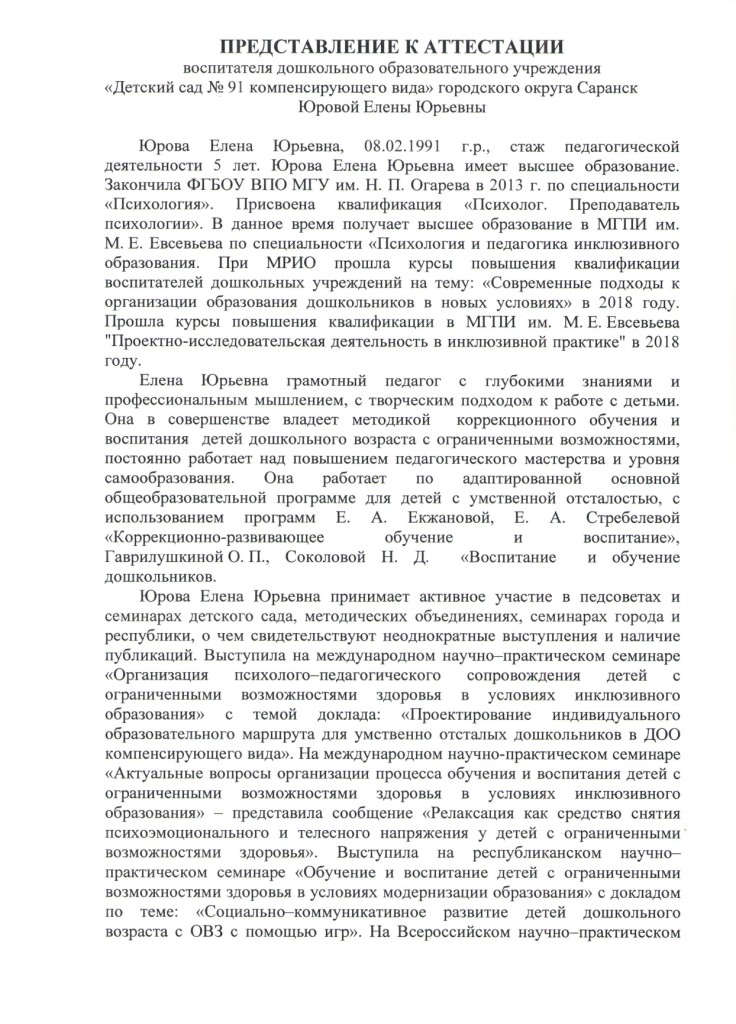 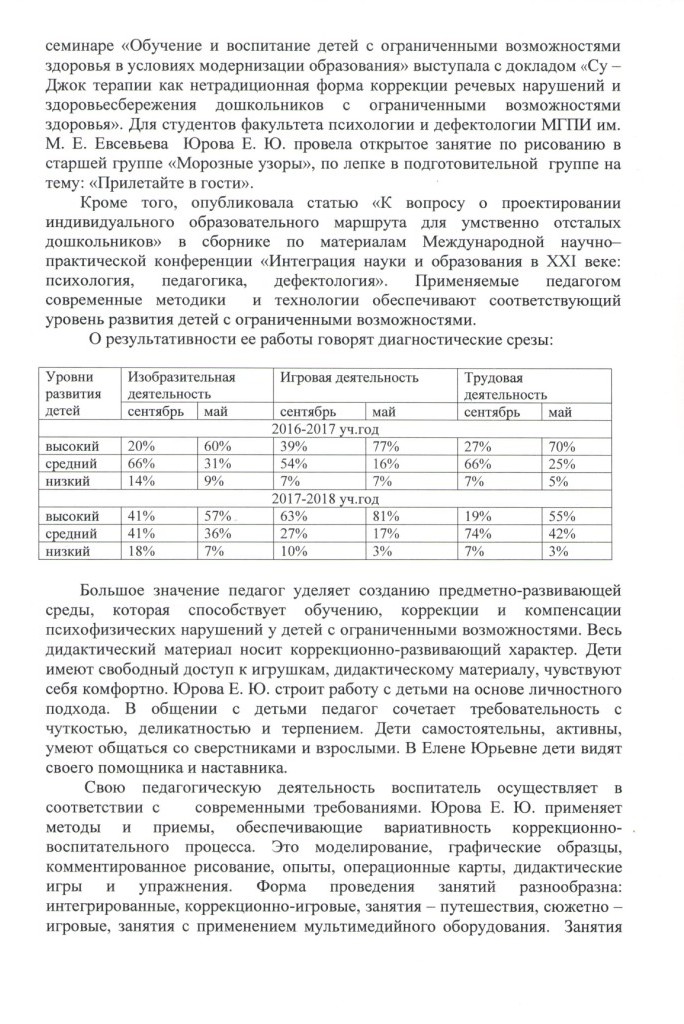 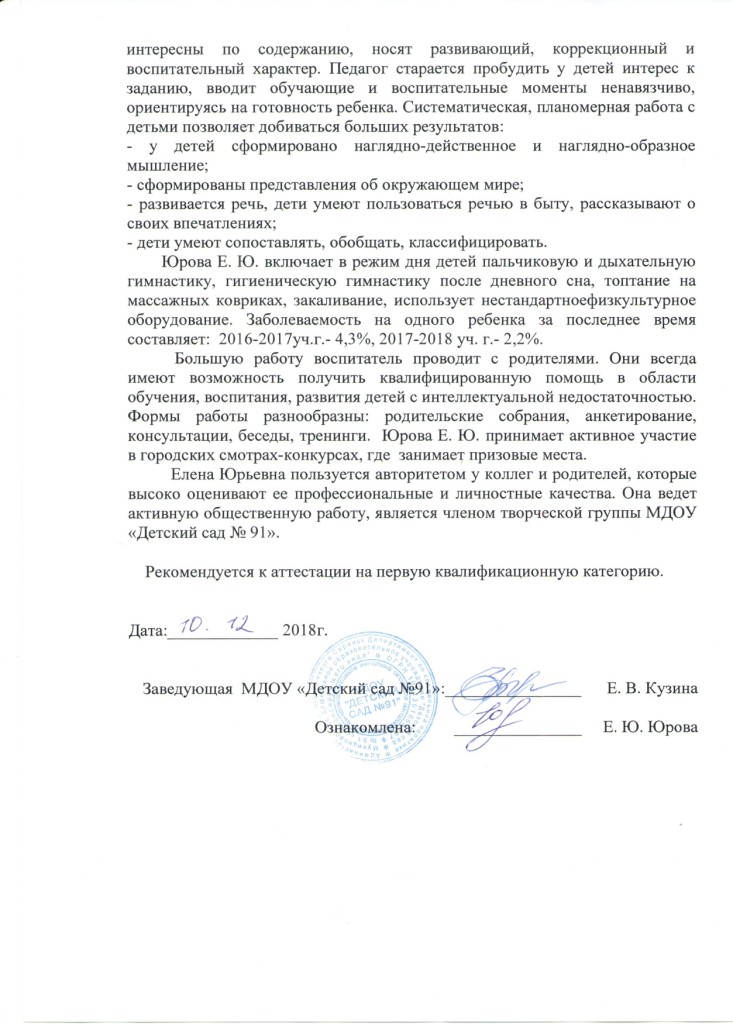 Представление собственного инновационного педагогического опытана сайте МДОУ «Детский сад №91 компенсирующего вида»http://ds91sar.schoolrm.ru/sveden/employees/11232/259029/
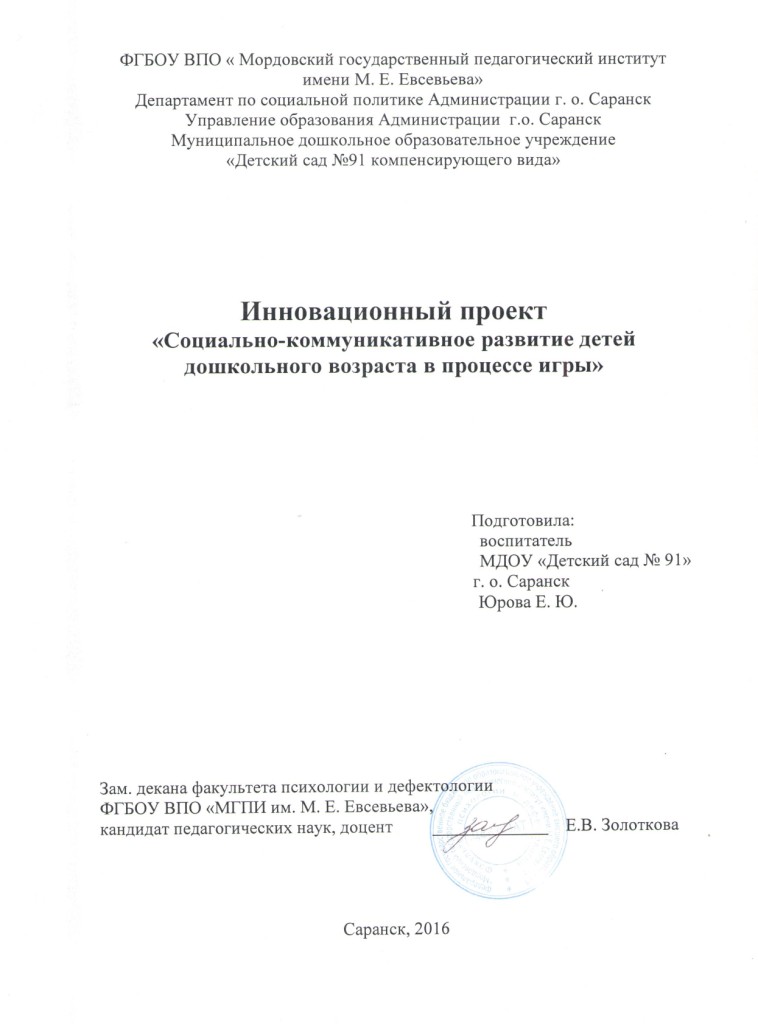 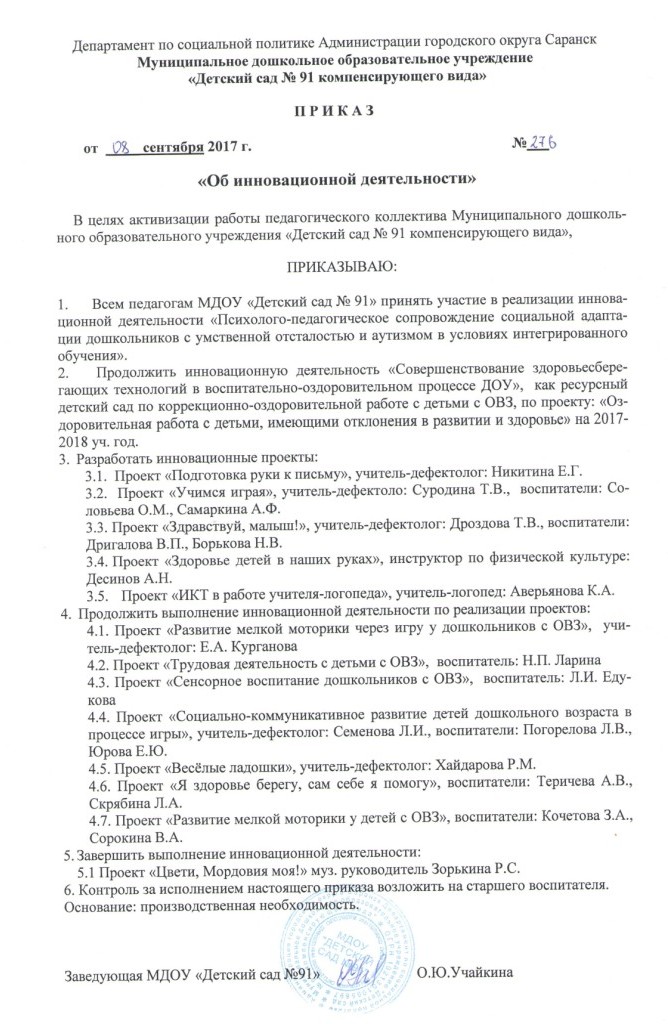 1. Применение информационно – коммуникационных технологий
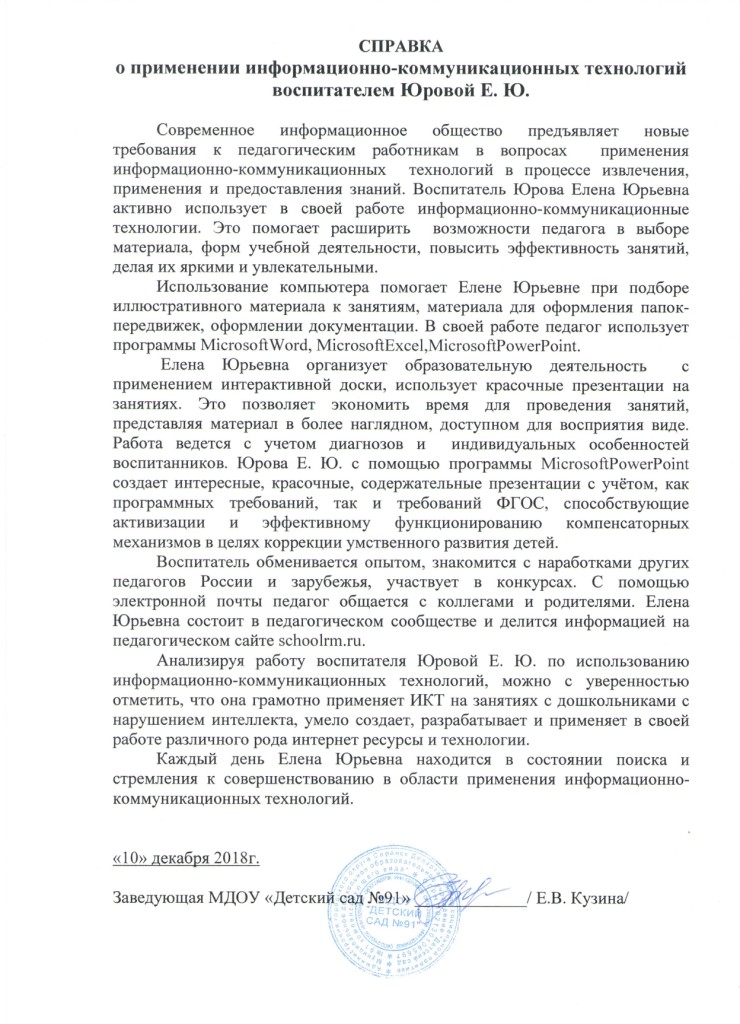 2. Участие в инновационной (экспериментальной) деятельности
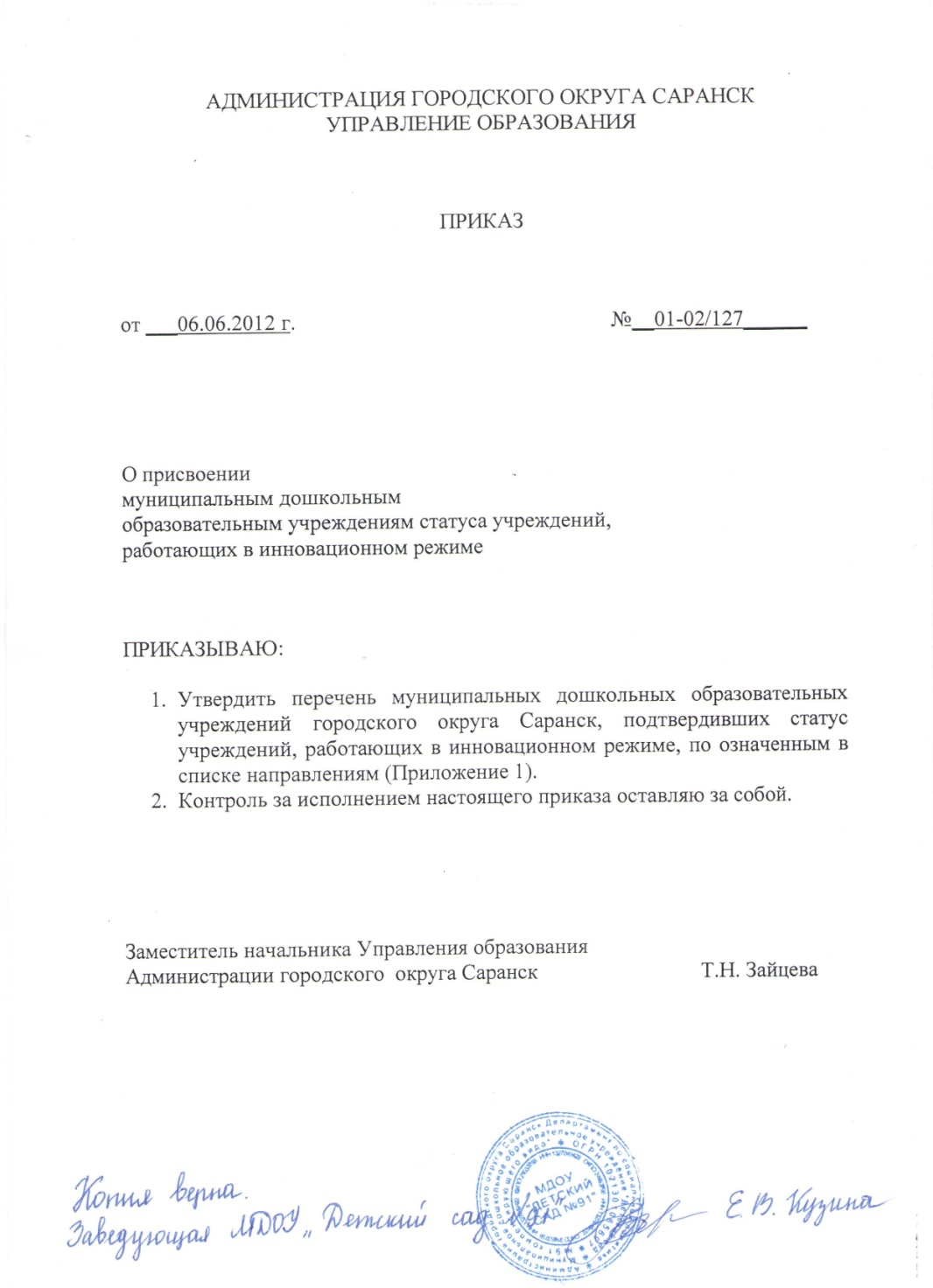 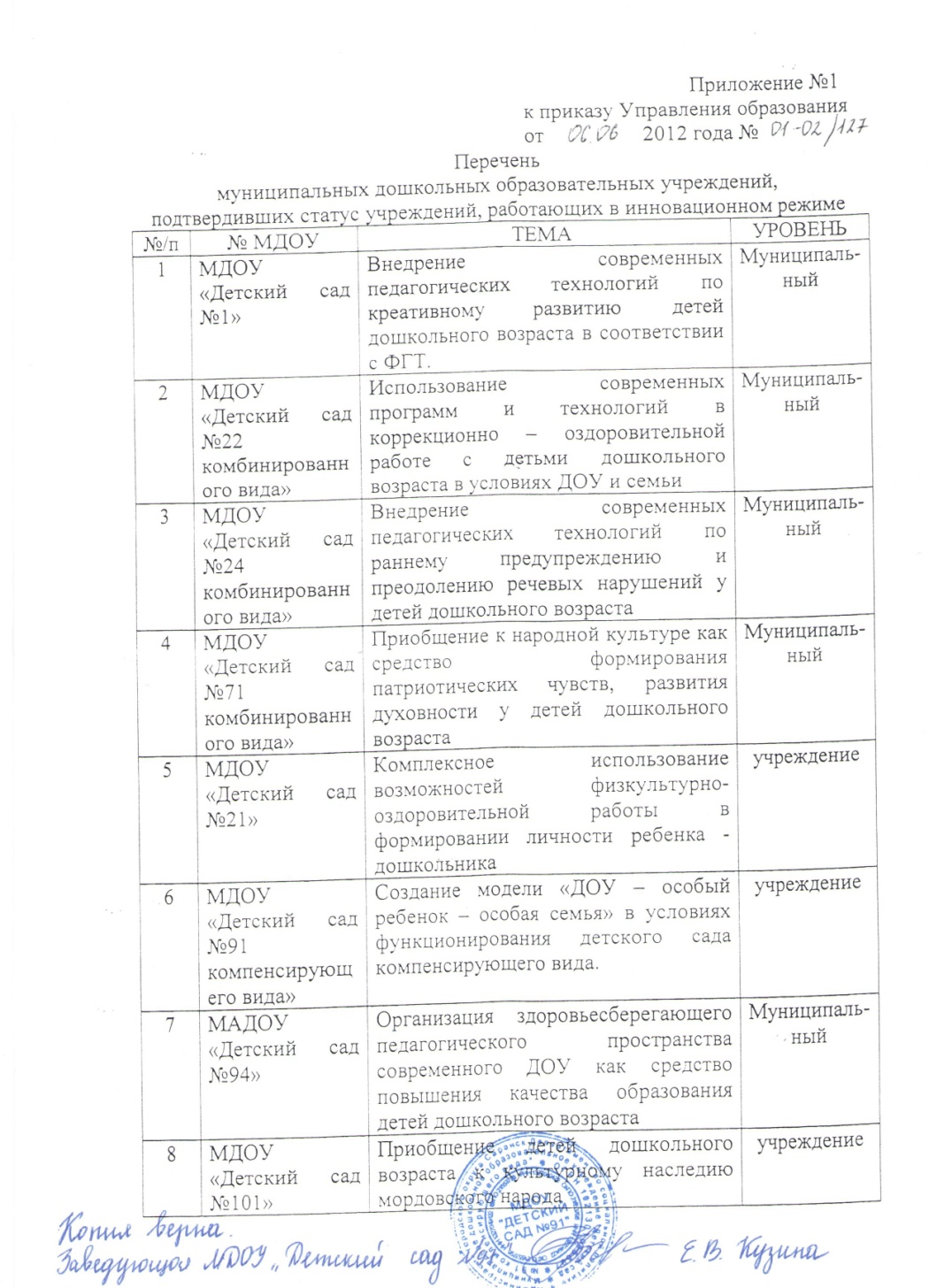 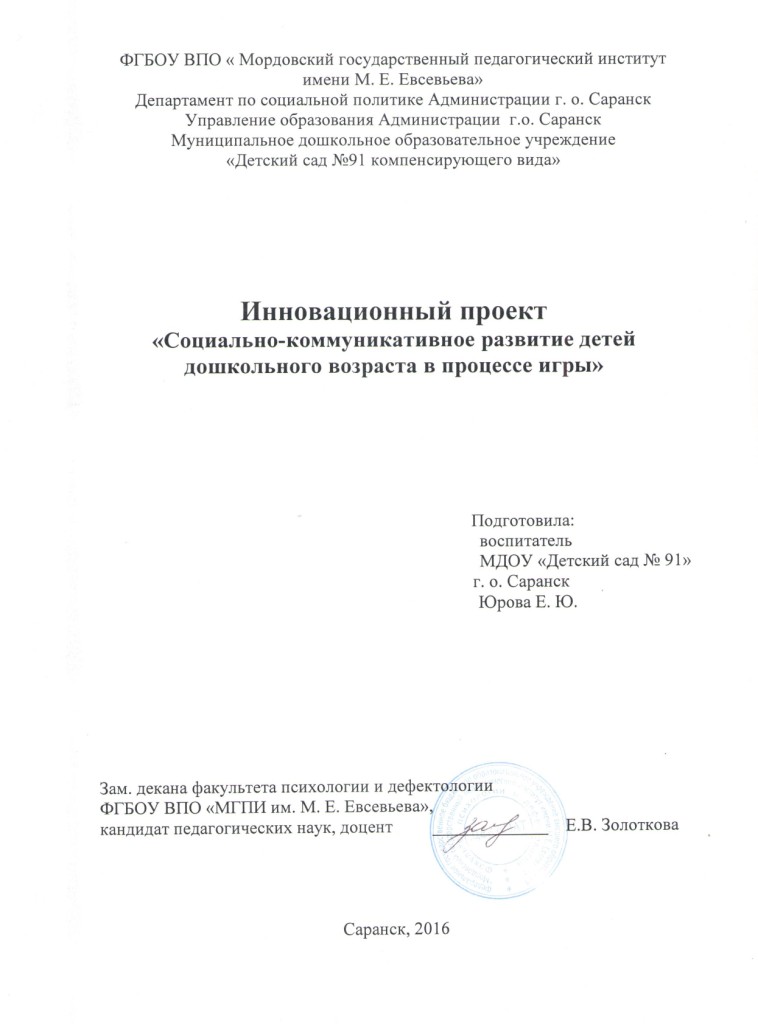 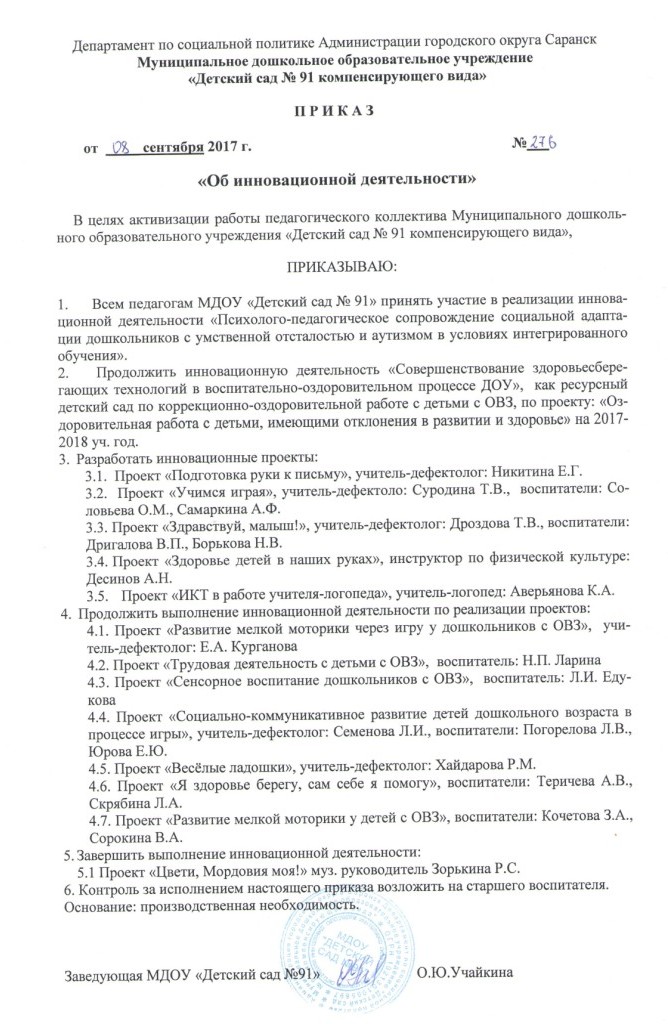 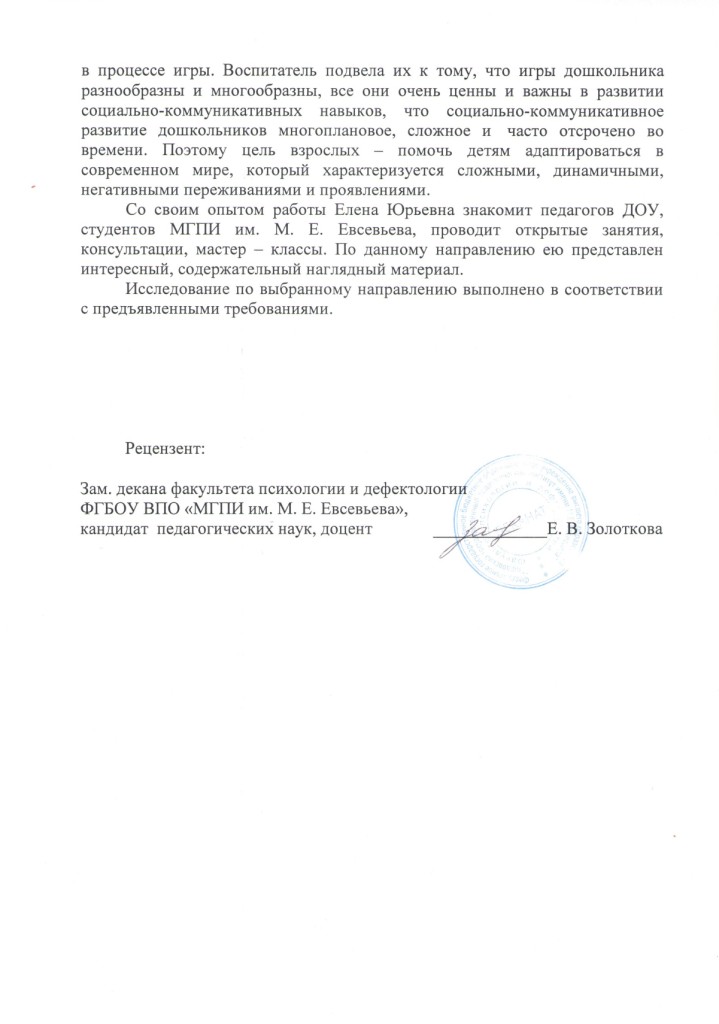 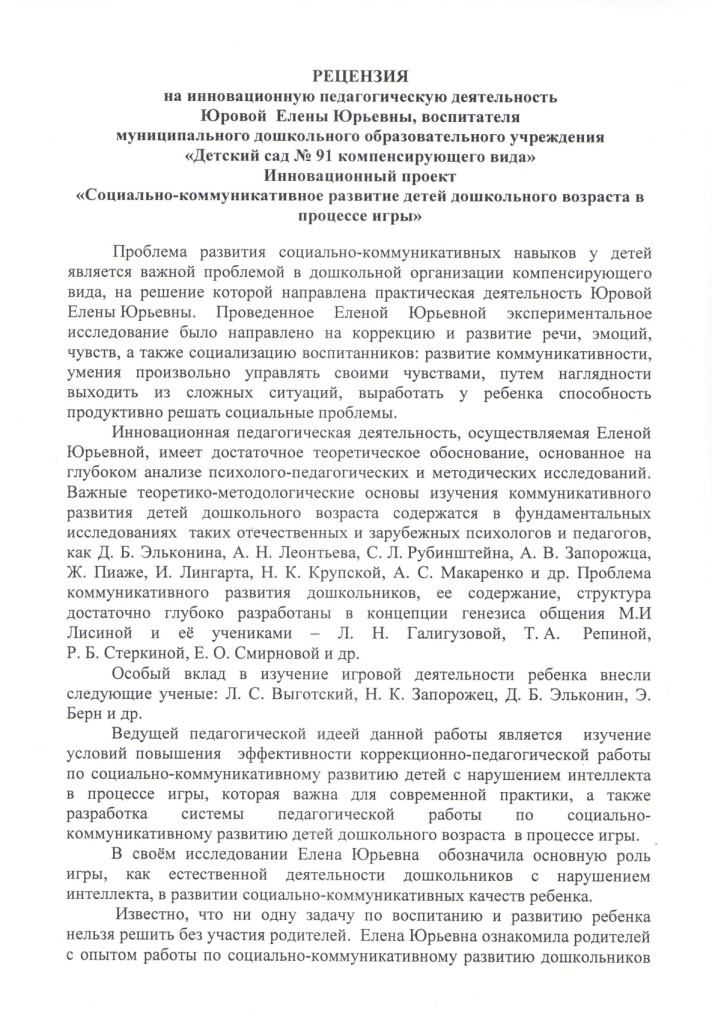 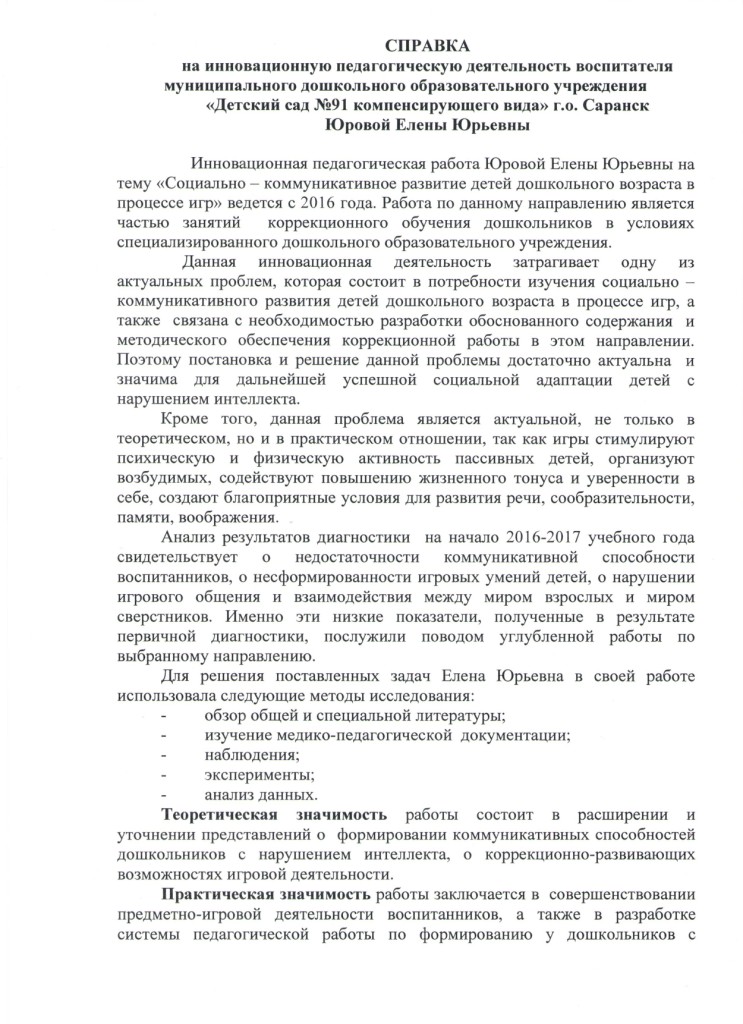 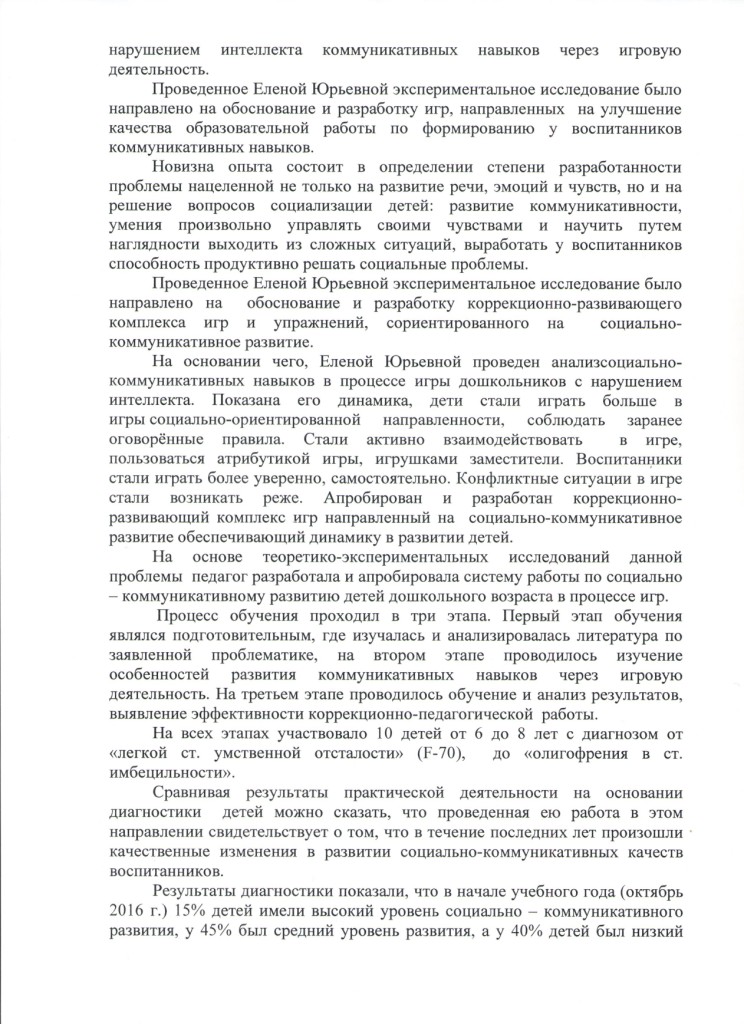 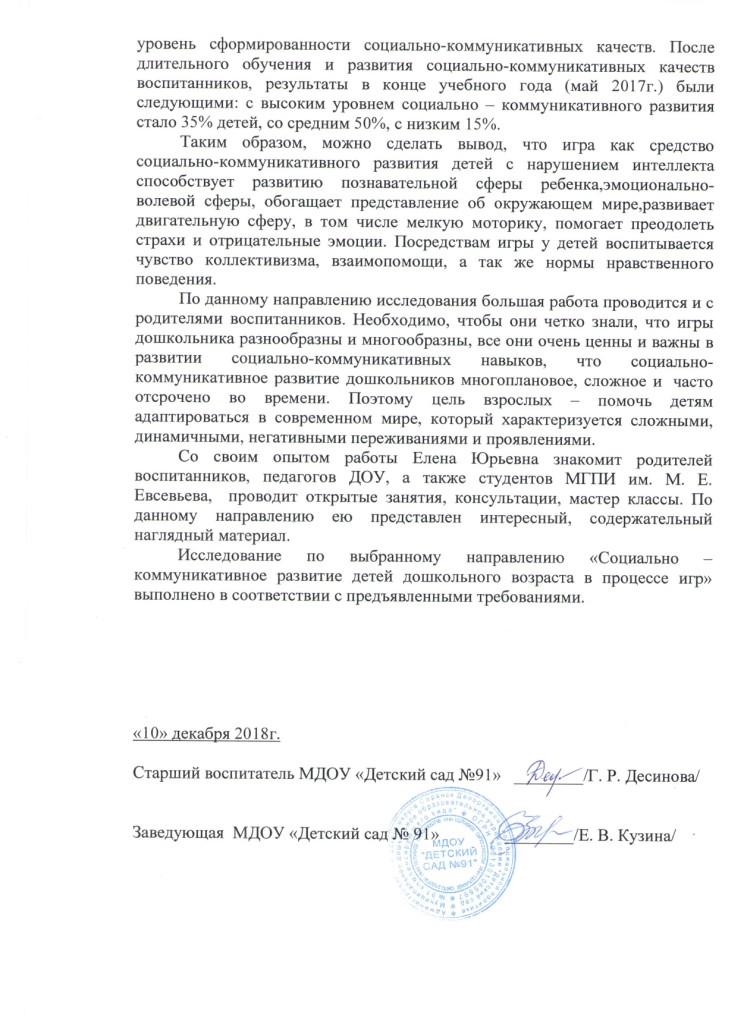 3. Наличие публикаций, включая интернет публикацииМеждународный – 1
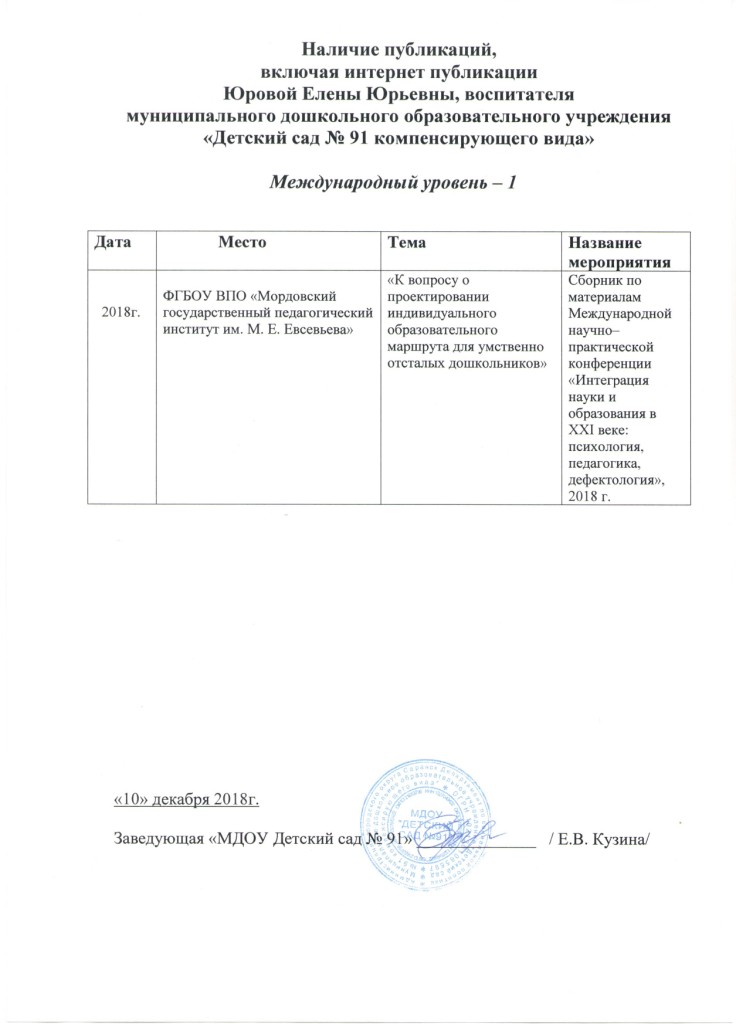 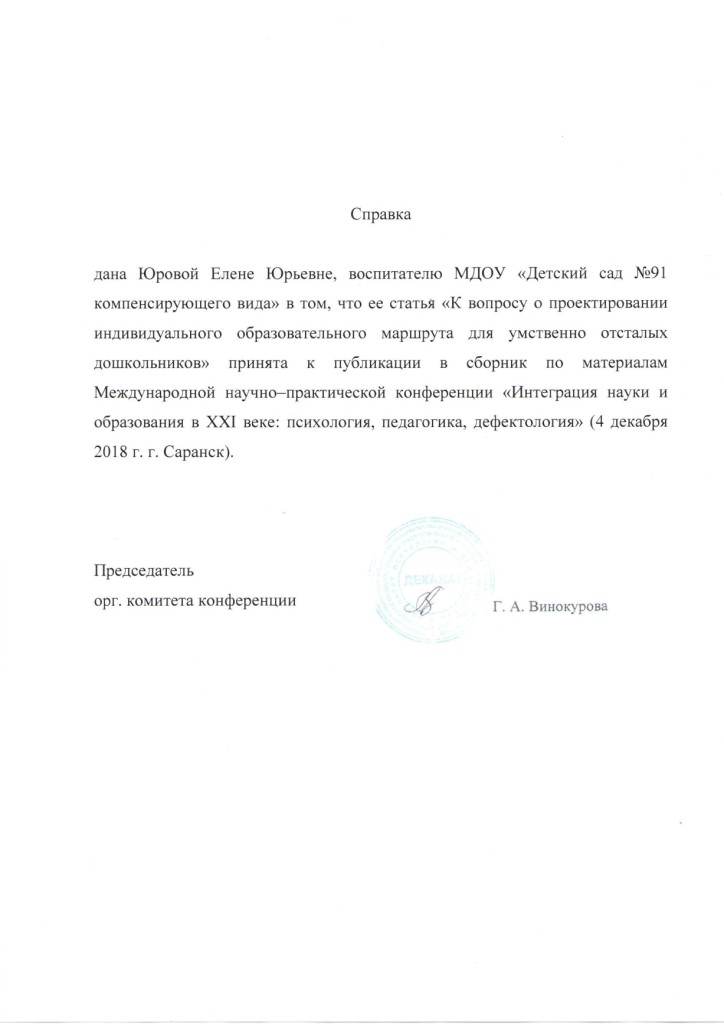 4. Результаты участия воспитанников
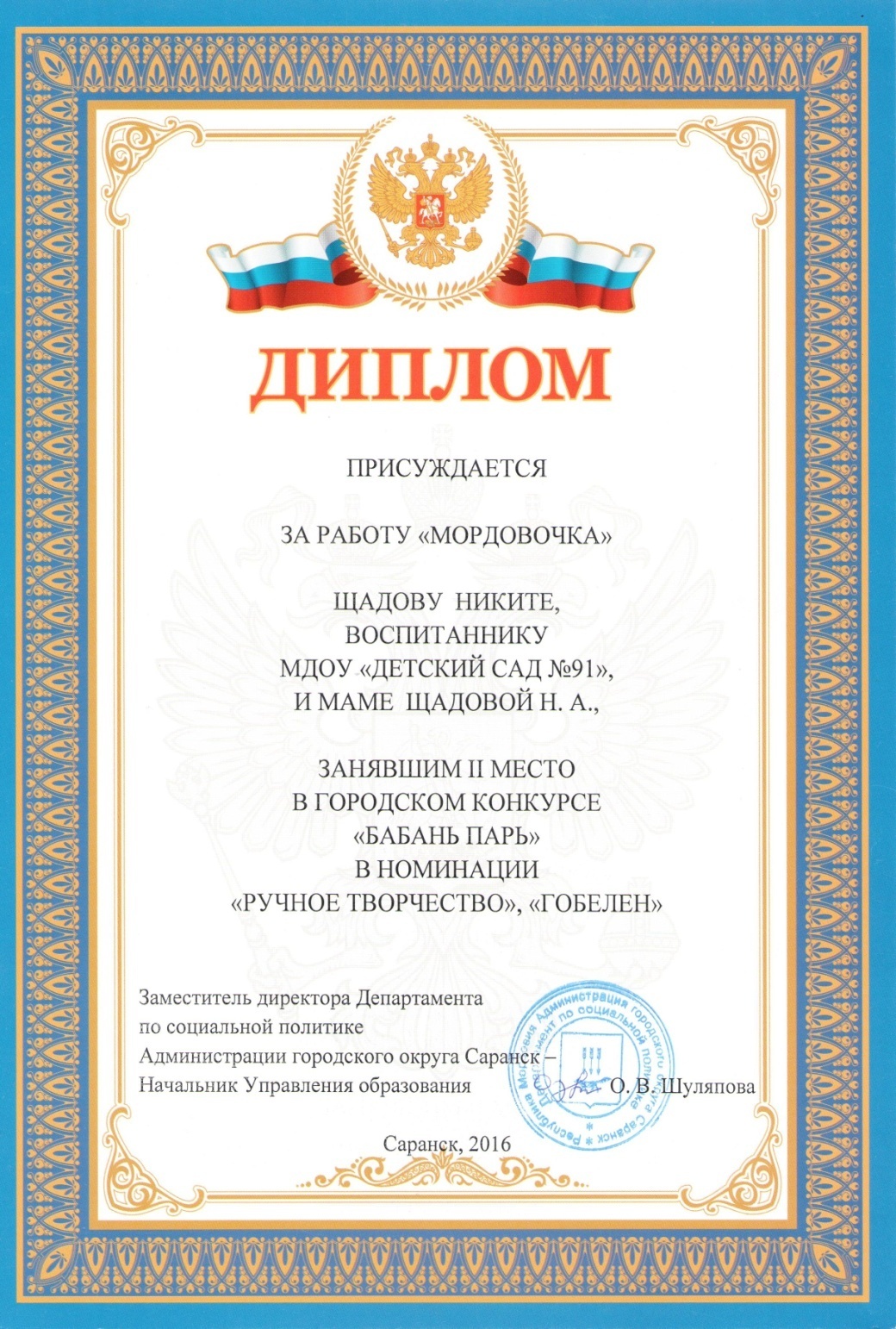 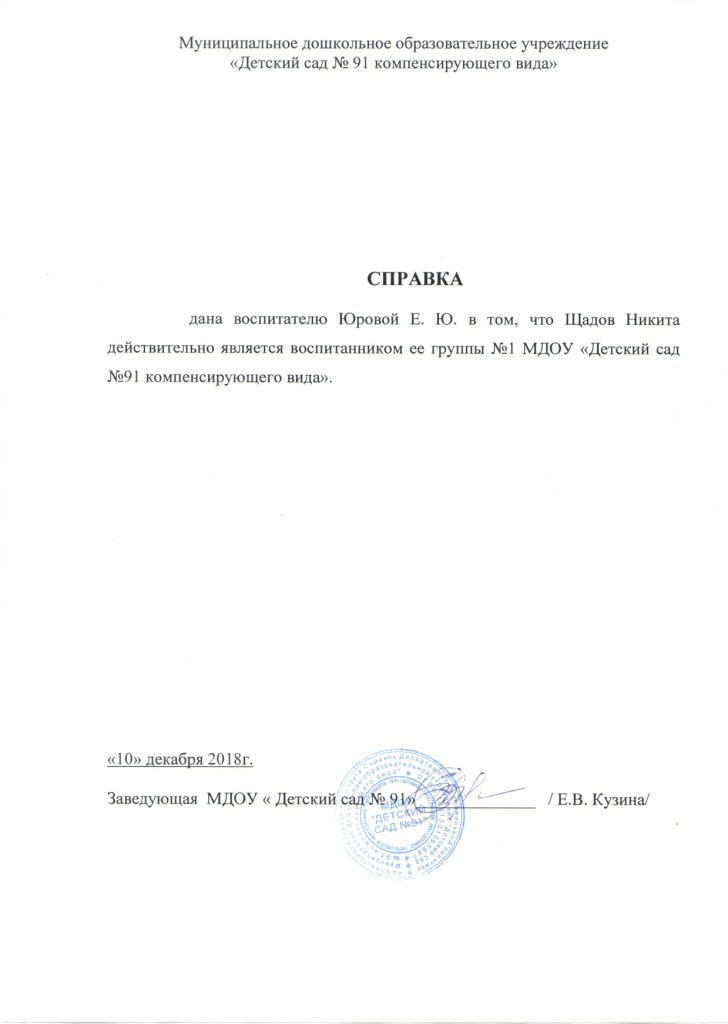 5. Наличие авторских программ, методических пособий
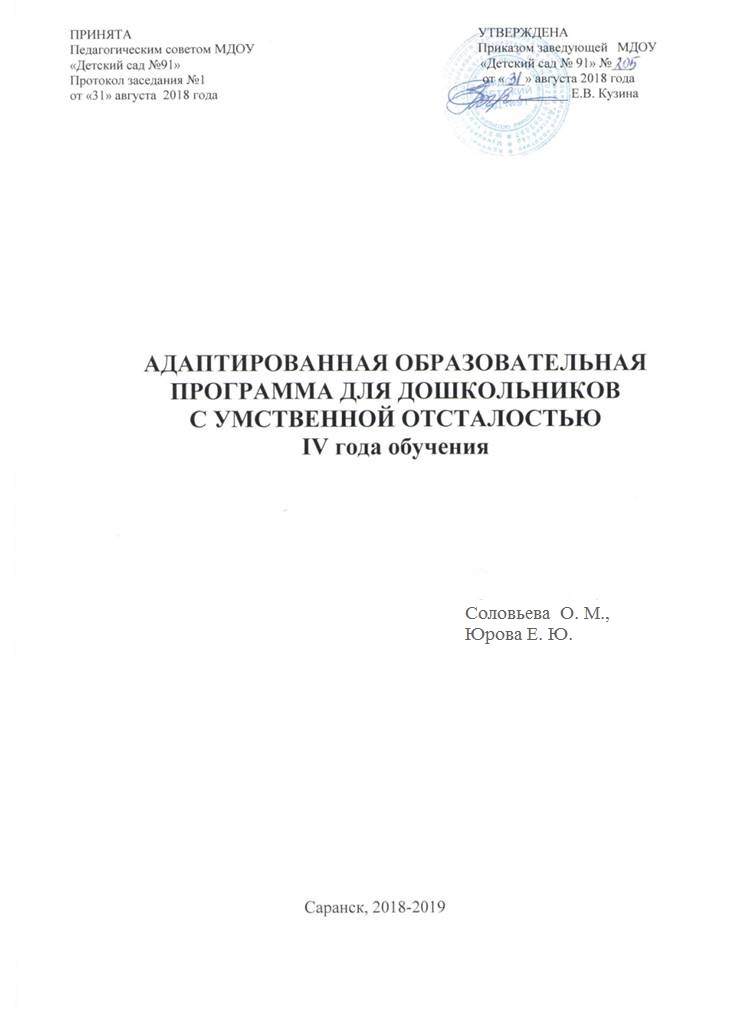 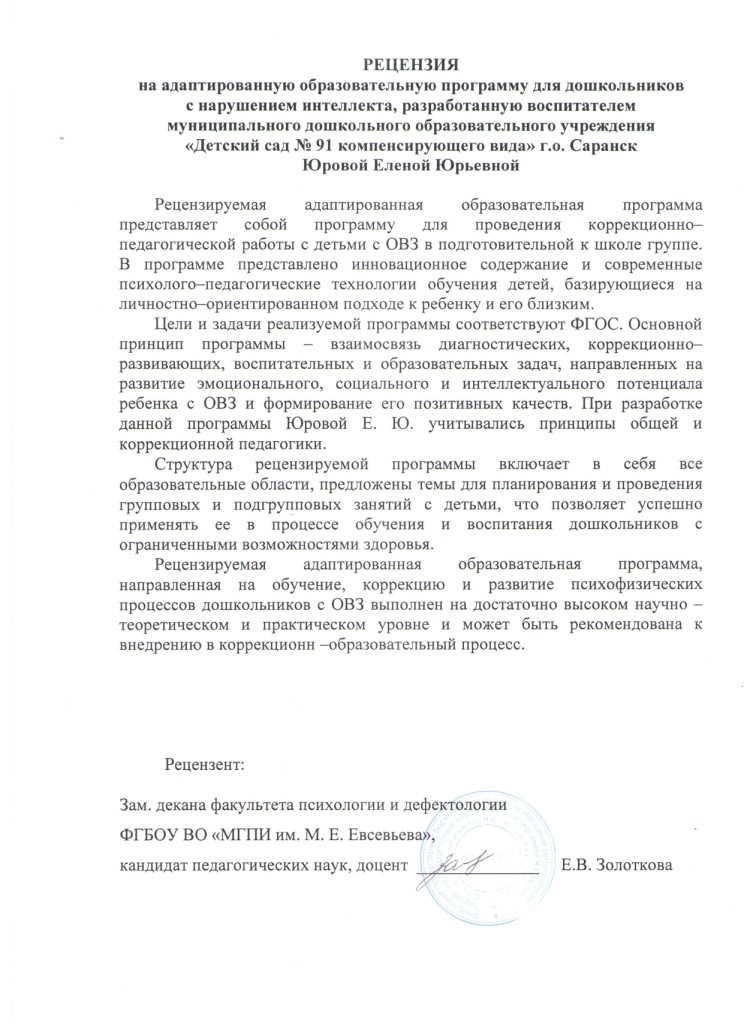 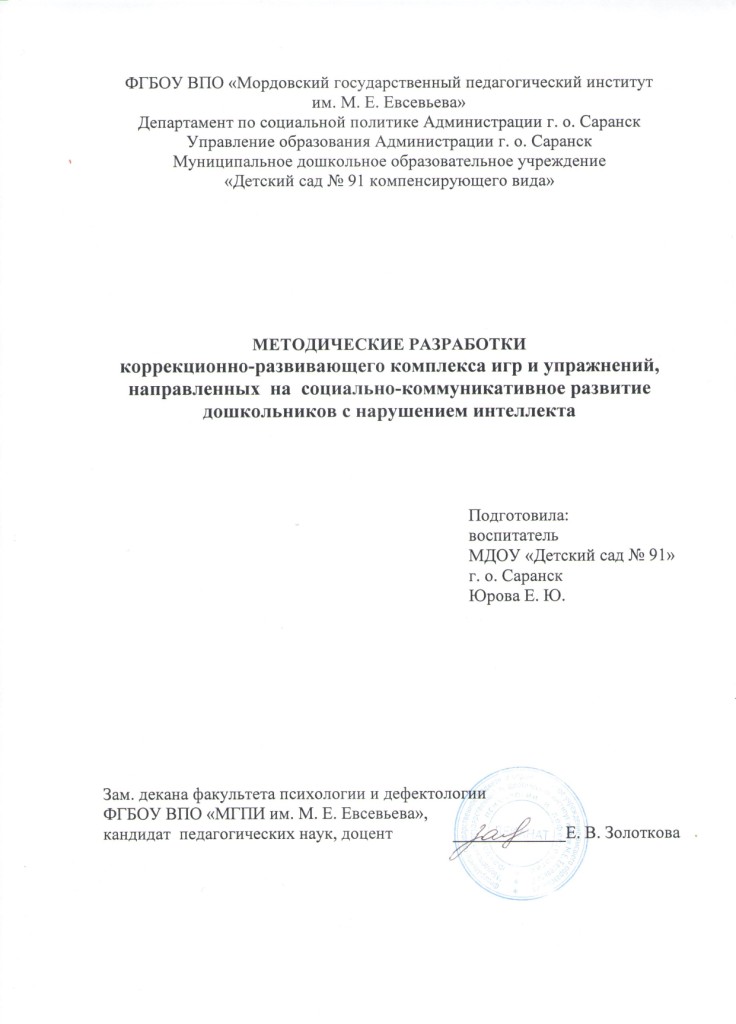 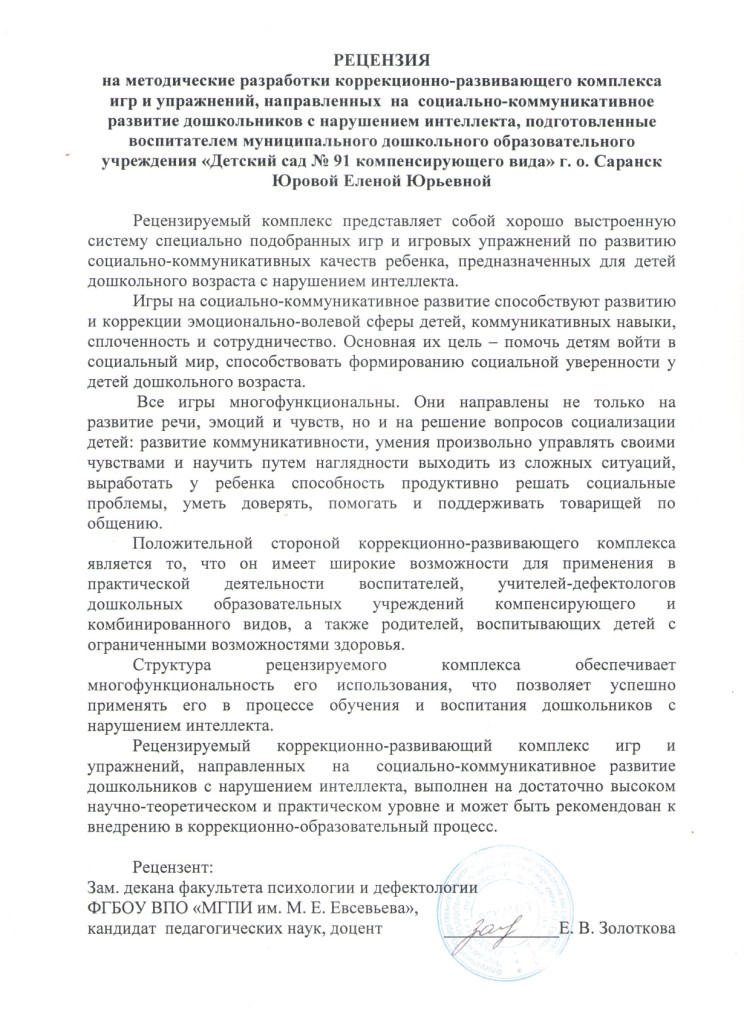 6. Выступления на научно-практических конференциях, педагогических чтениях, семинарах, секциях, методических объединениях
Уровень образовательной организации –1
Республиканский уровень – 1
Российский уровень – 1
Международный уровень – 2
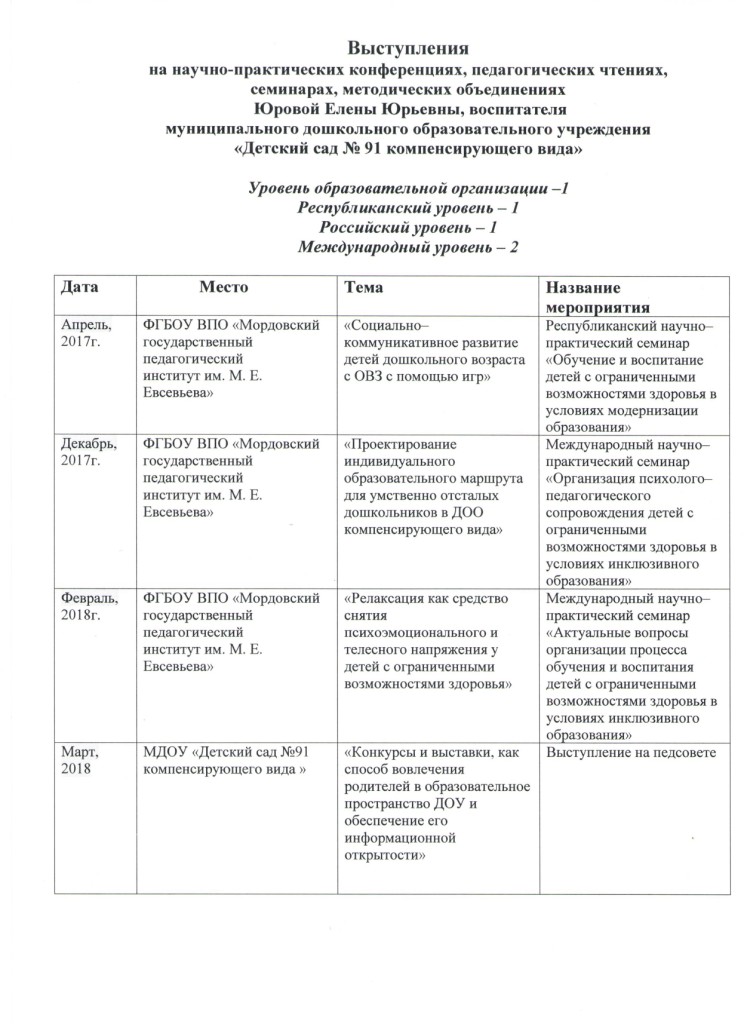 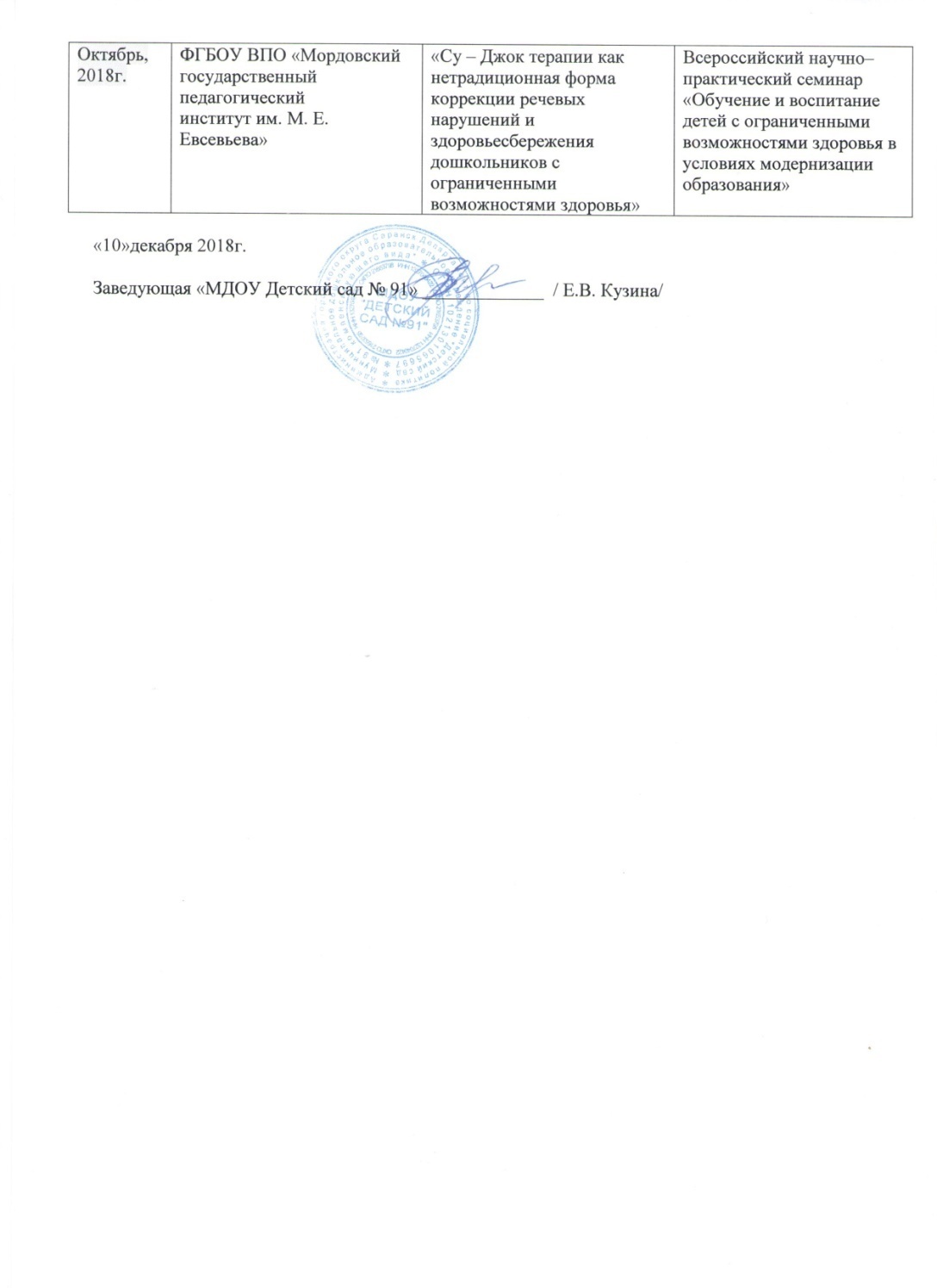 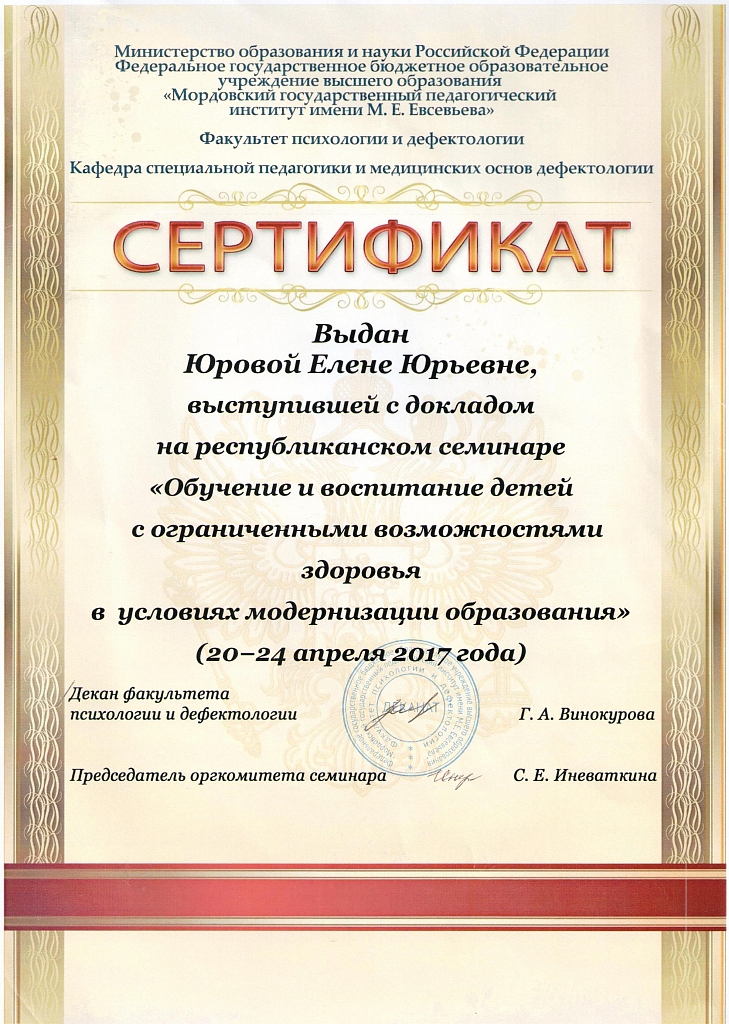 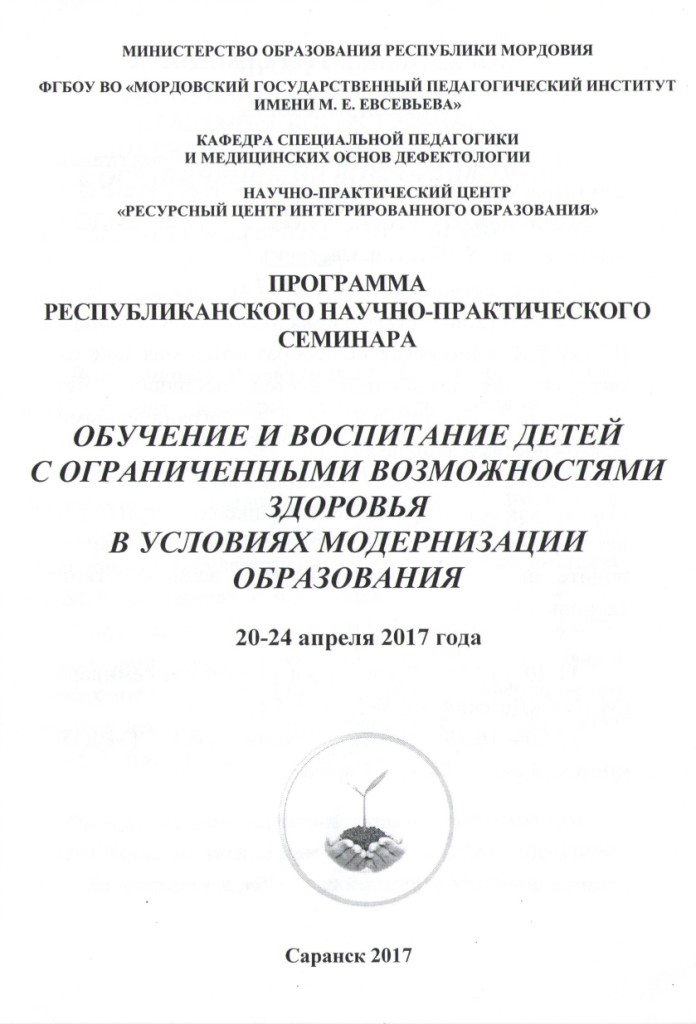 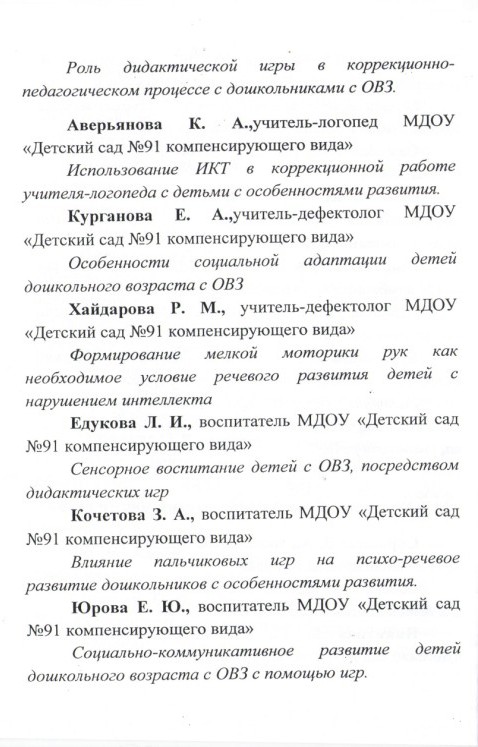 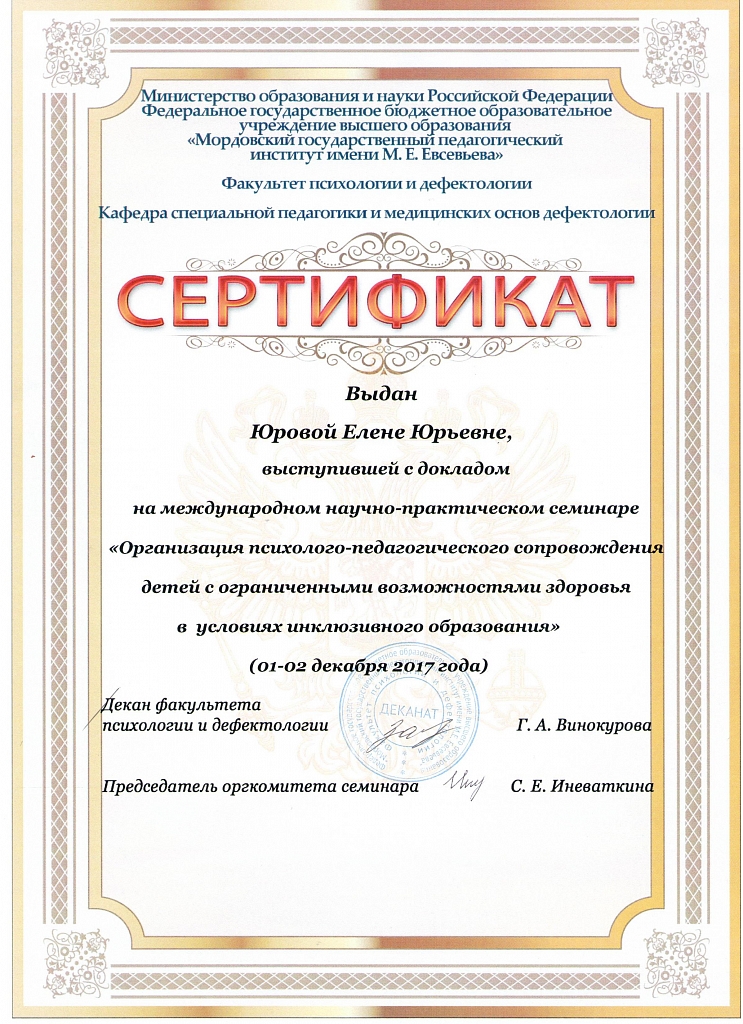 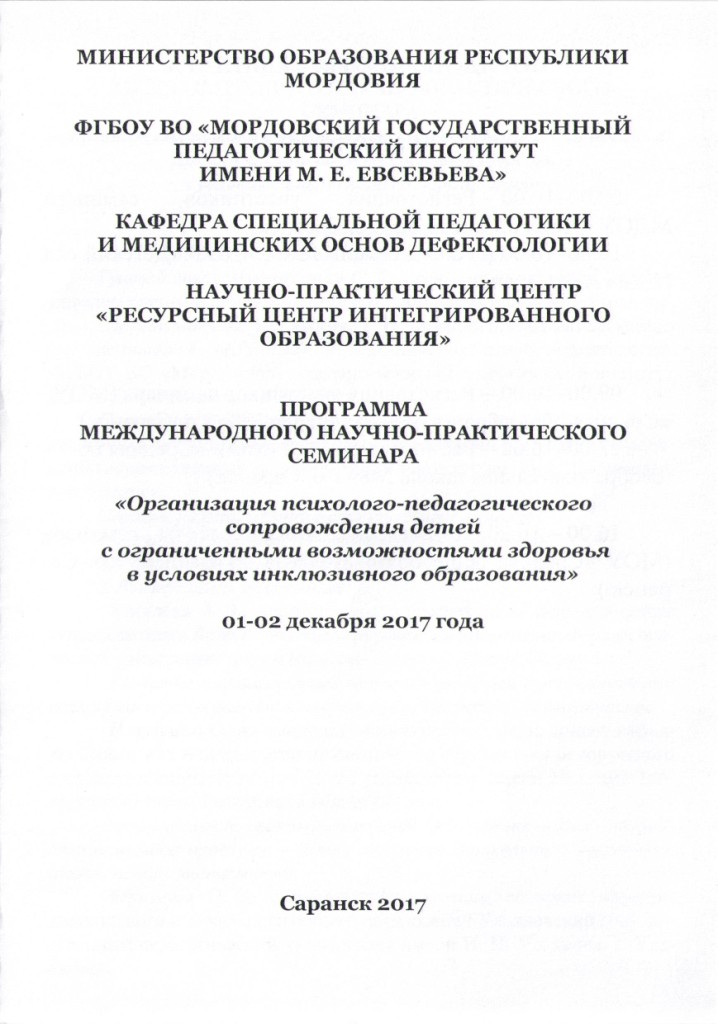 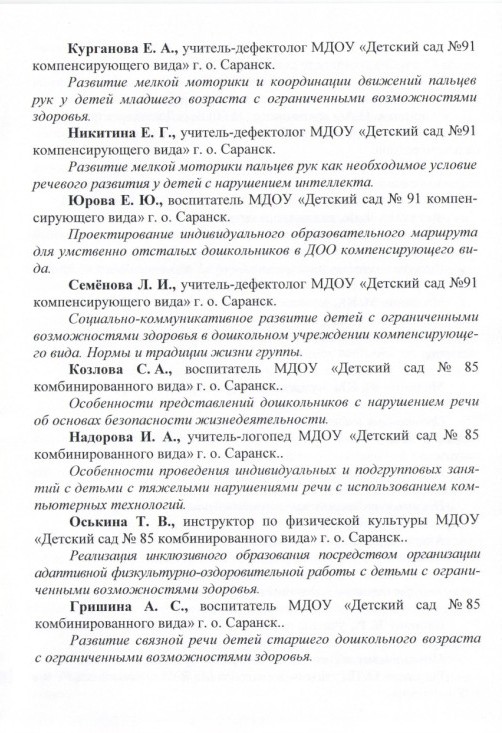 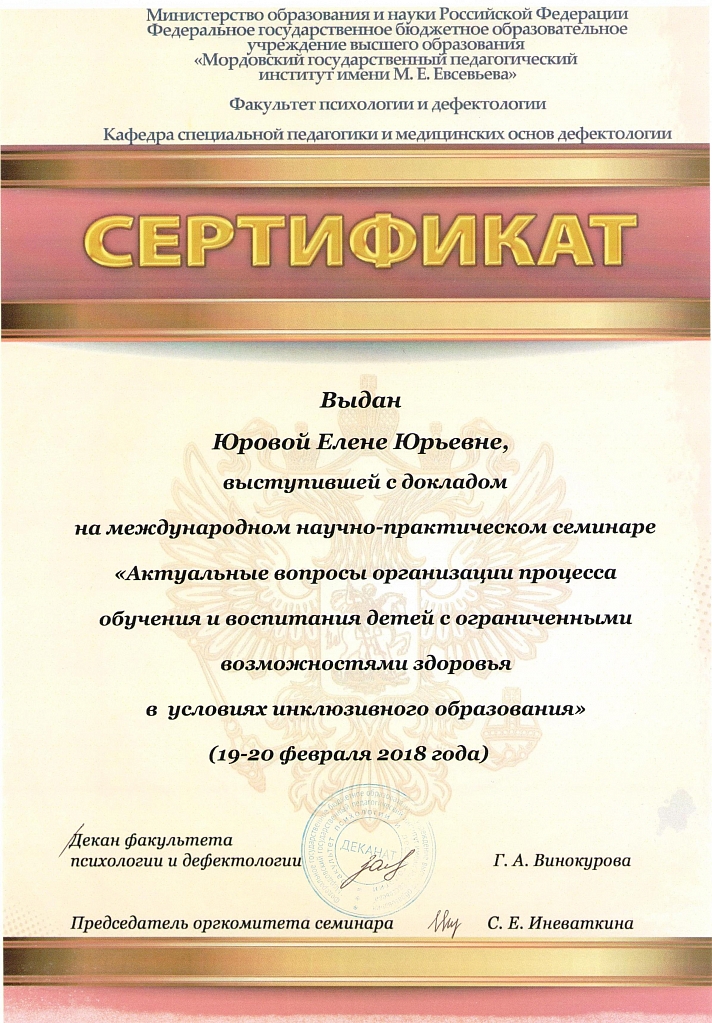 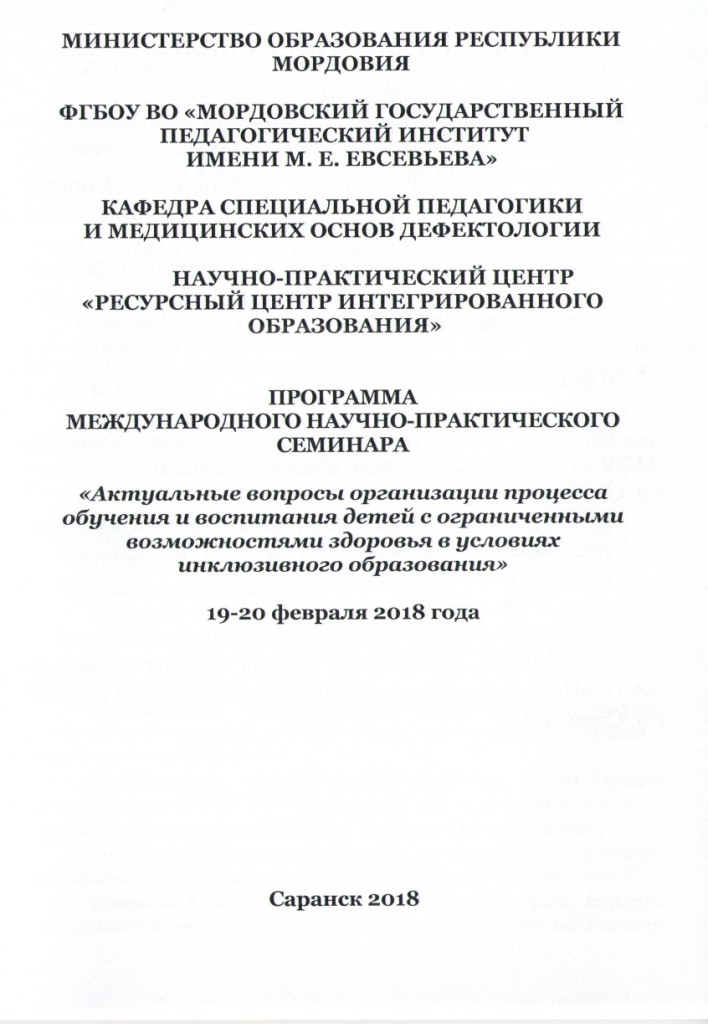 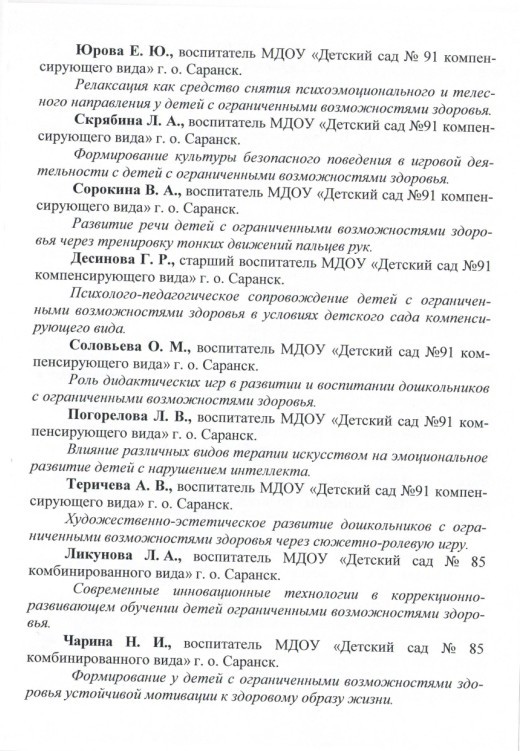 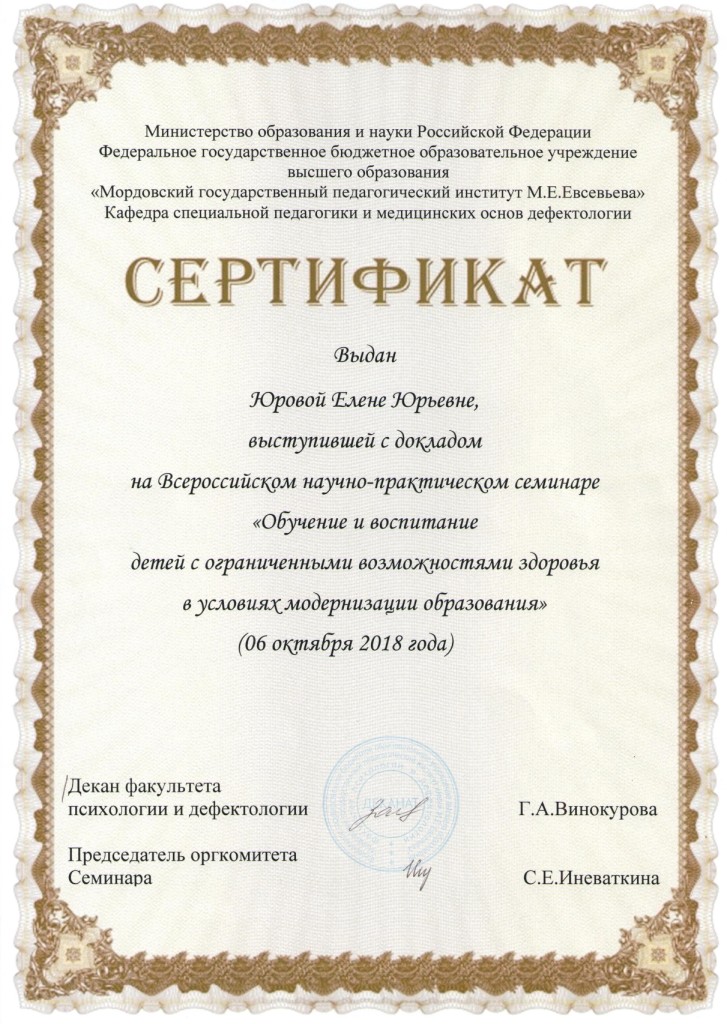 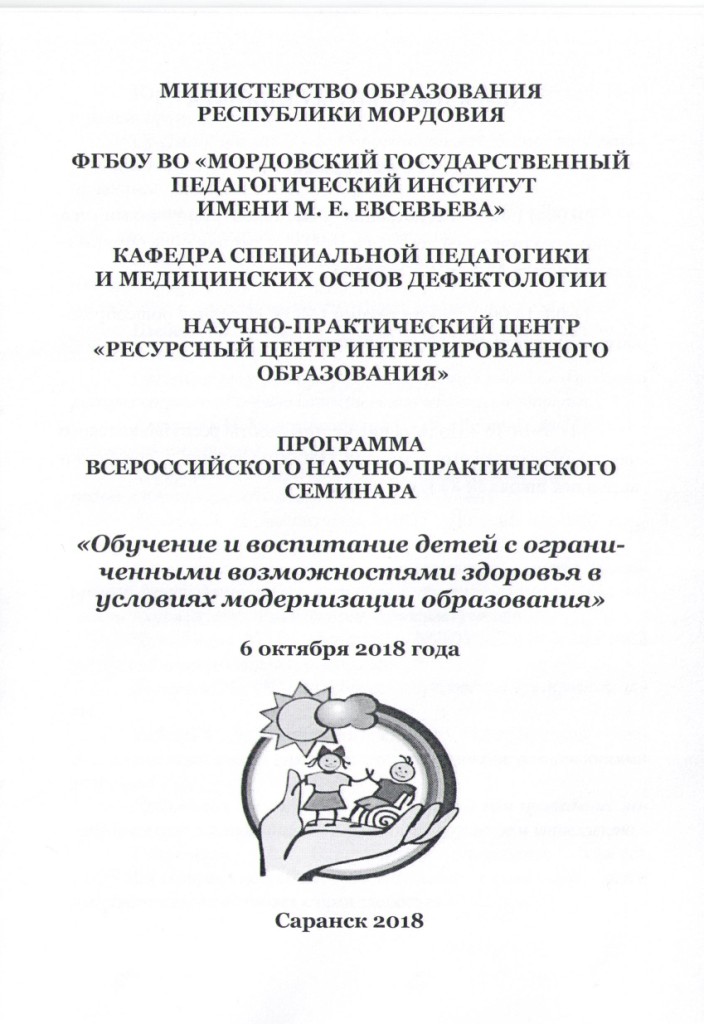 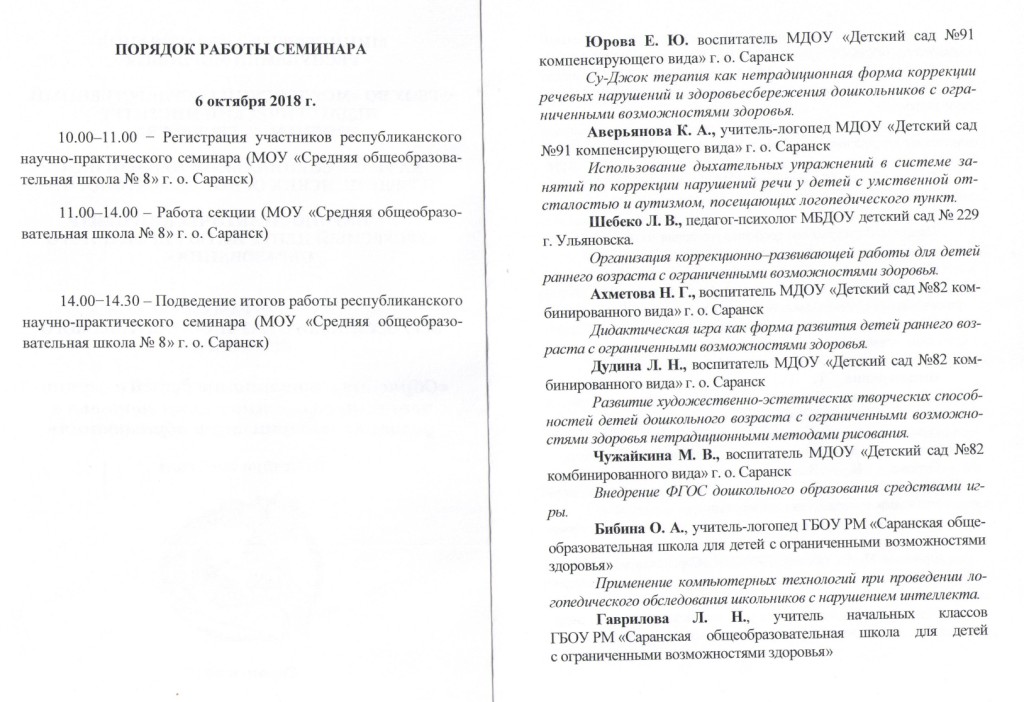 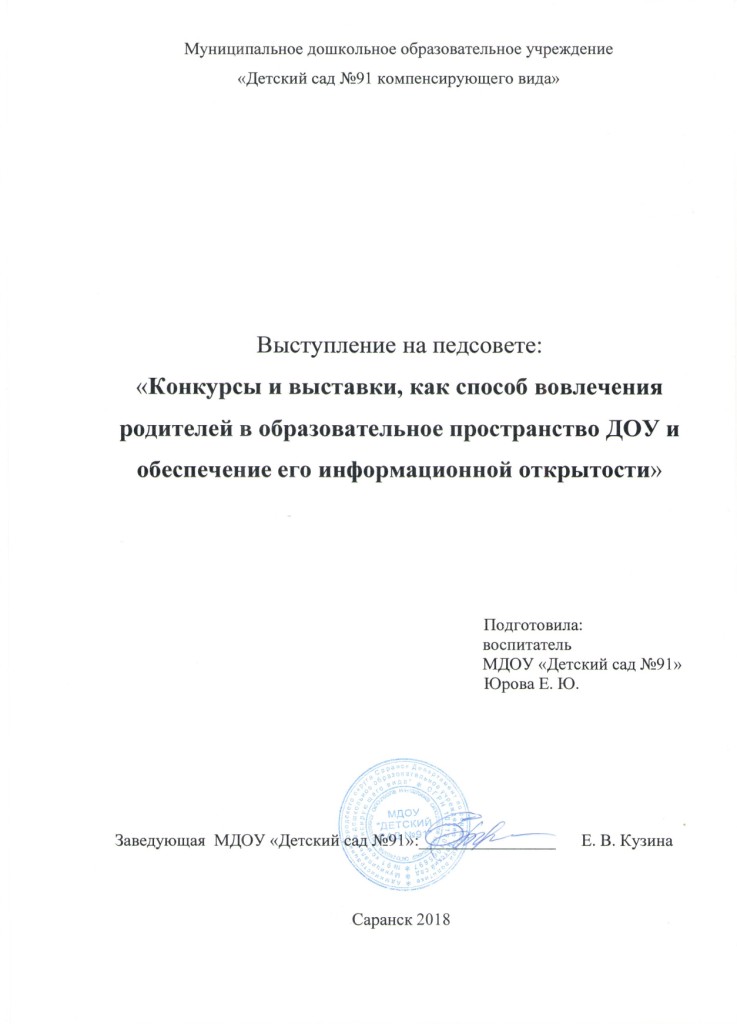 7.Проведение открытых мастер – классов, занятий, мероприятий
Уровень образовательной организации –2
Республиканский уровень –2
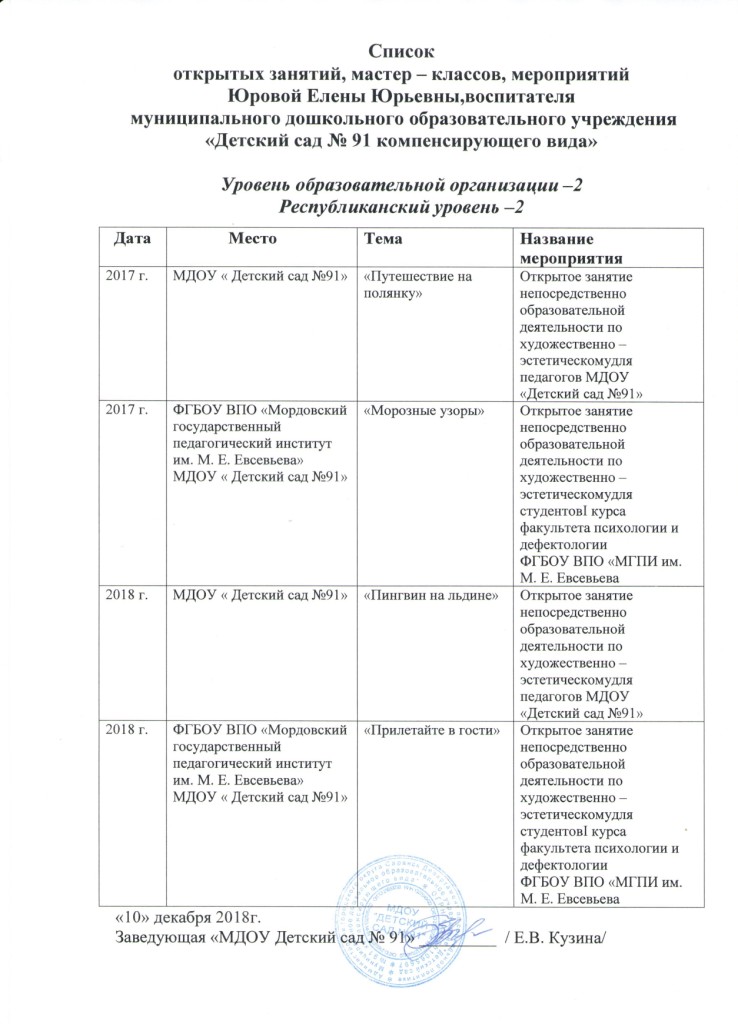 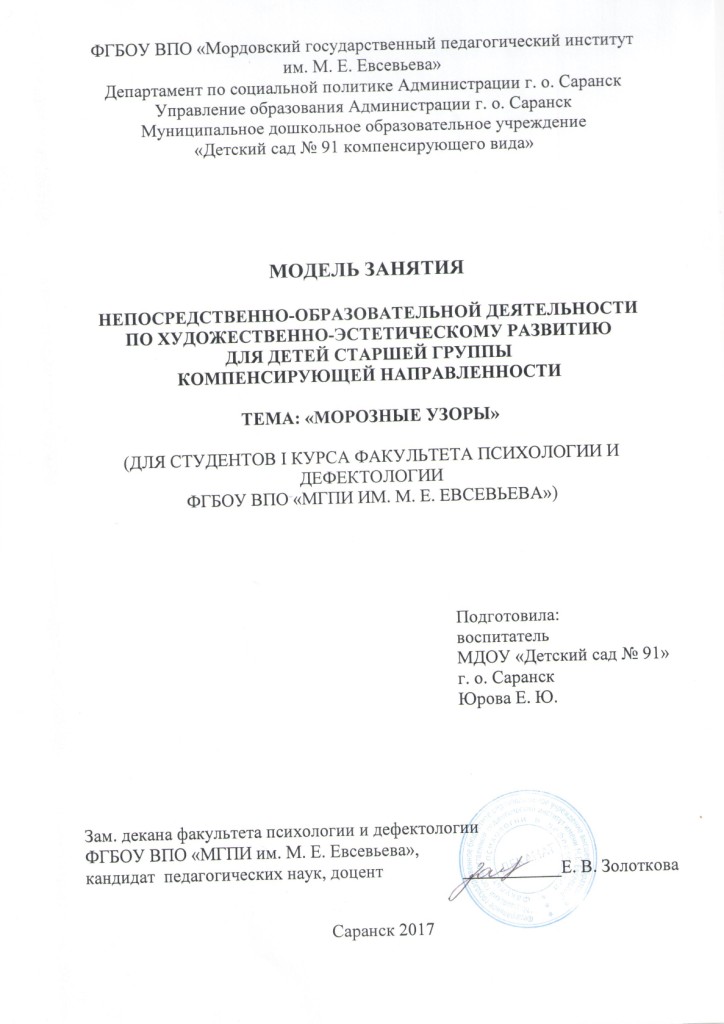 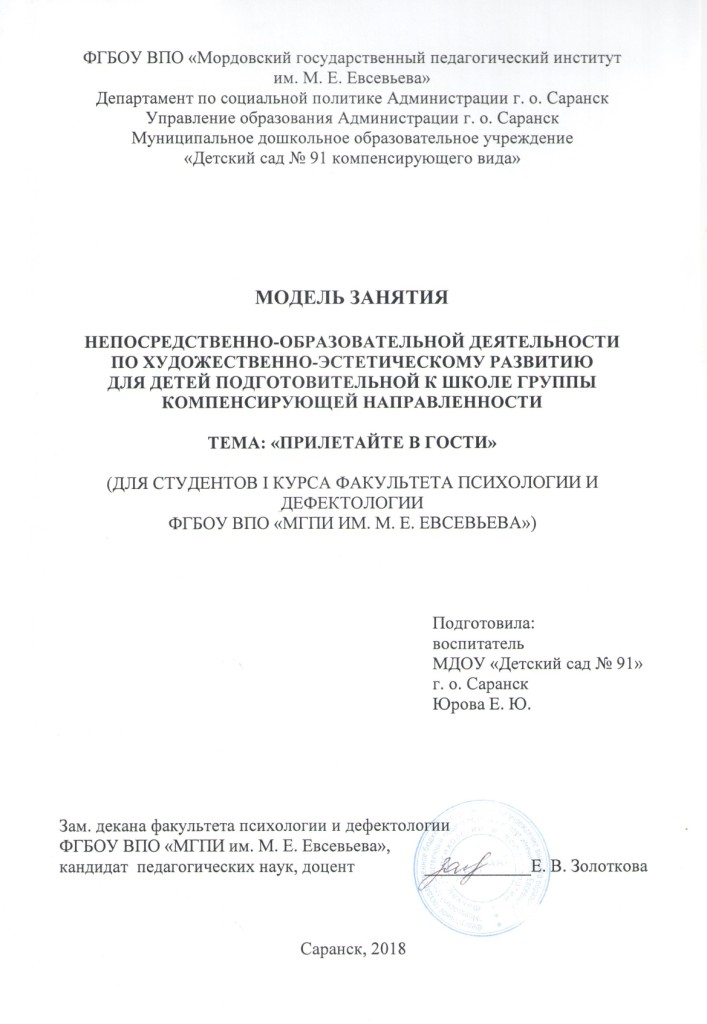 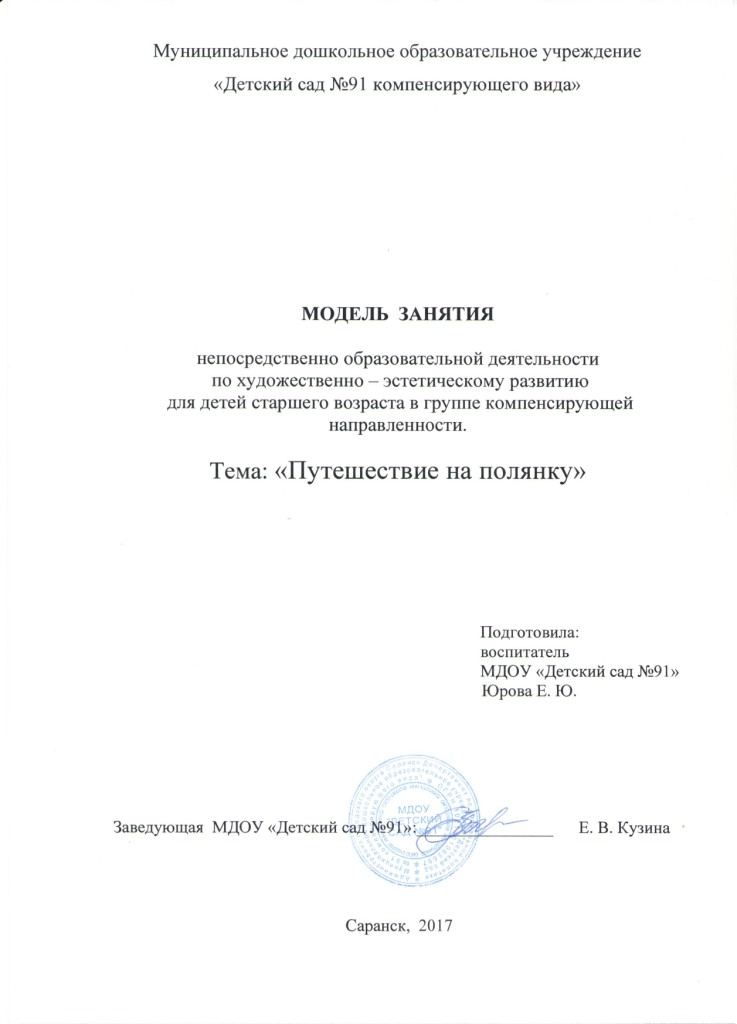 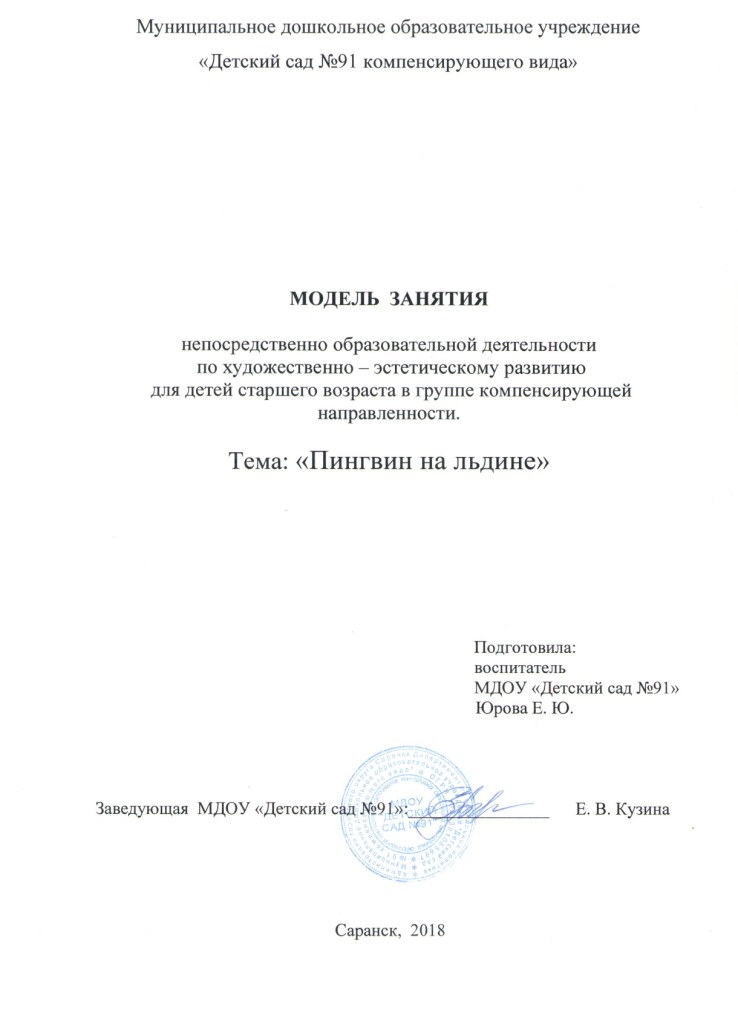 8. Общественно-педагогическая активность педагогаУровень дошкольной организации – 2
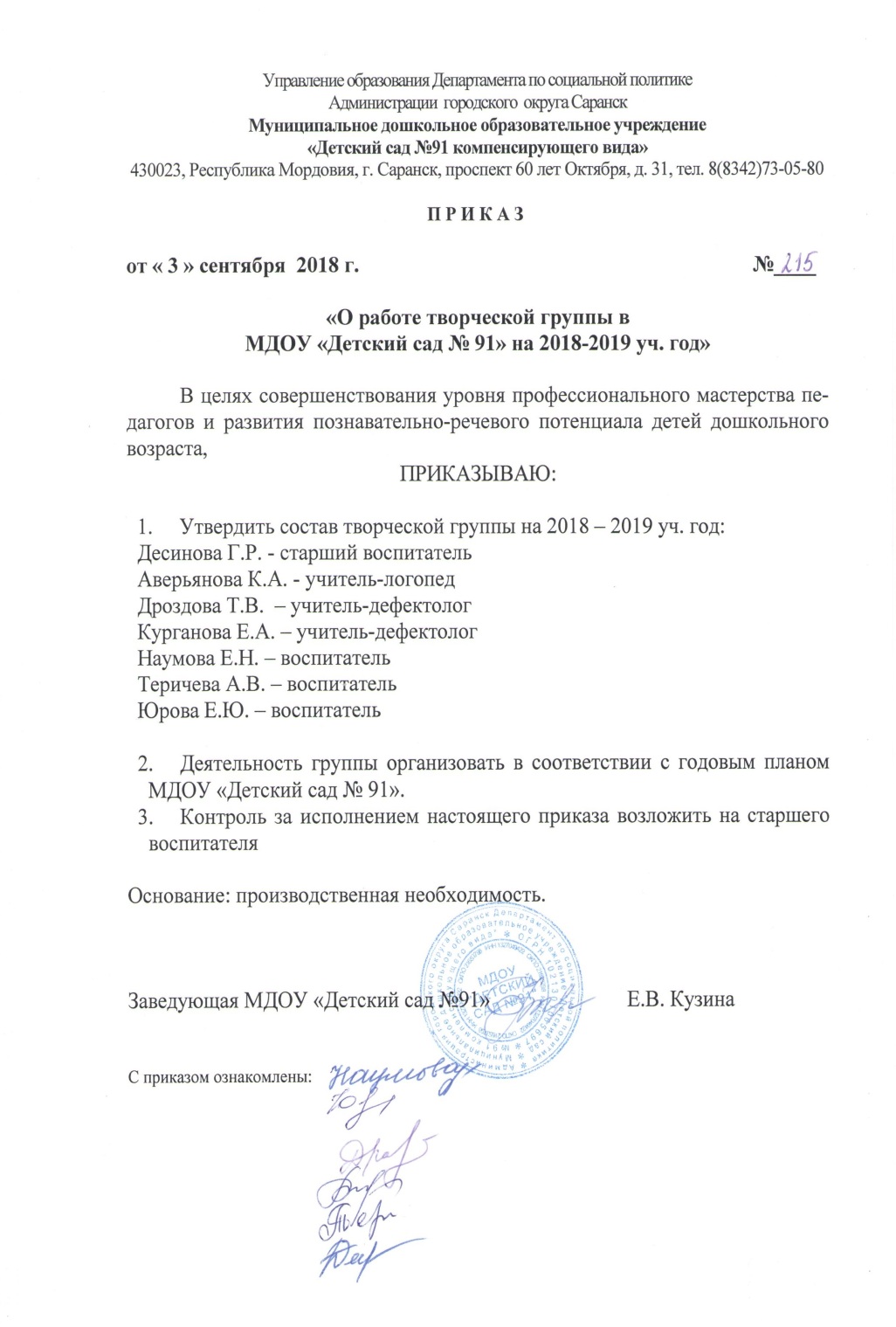 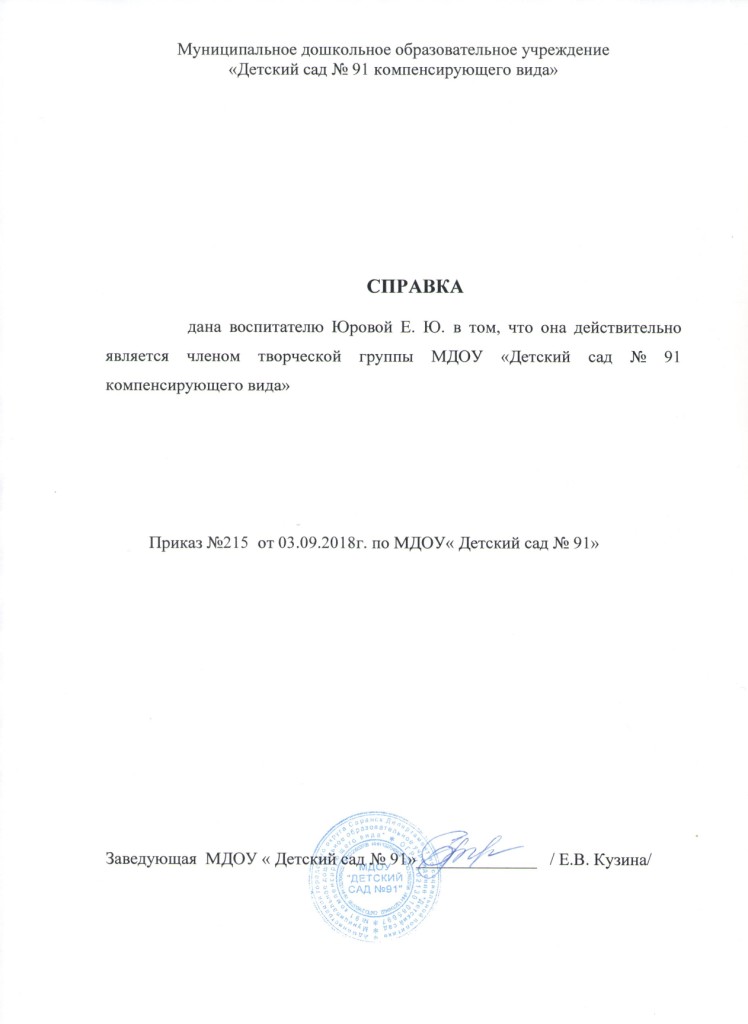 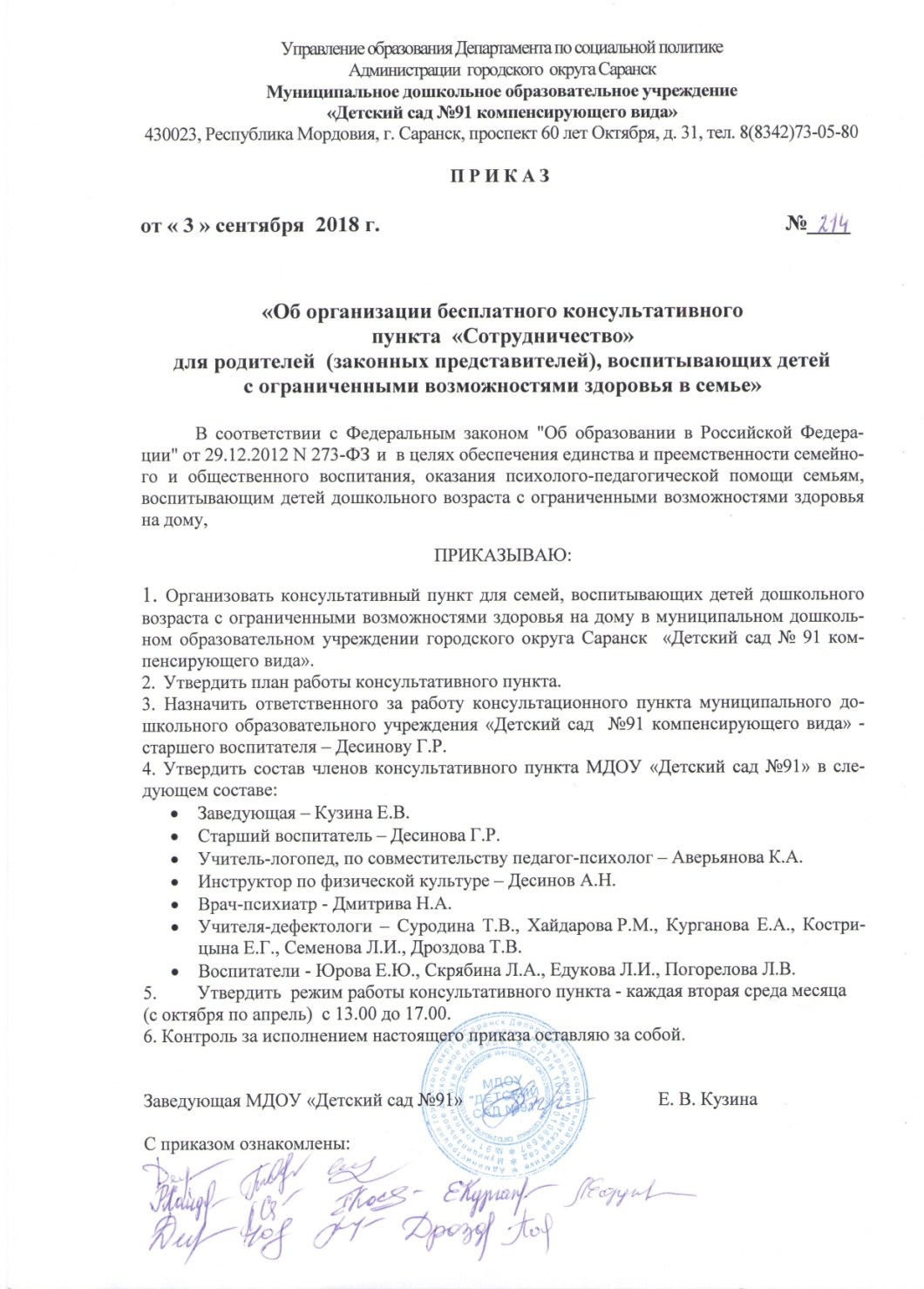 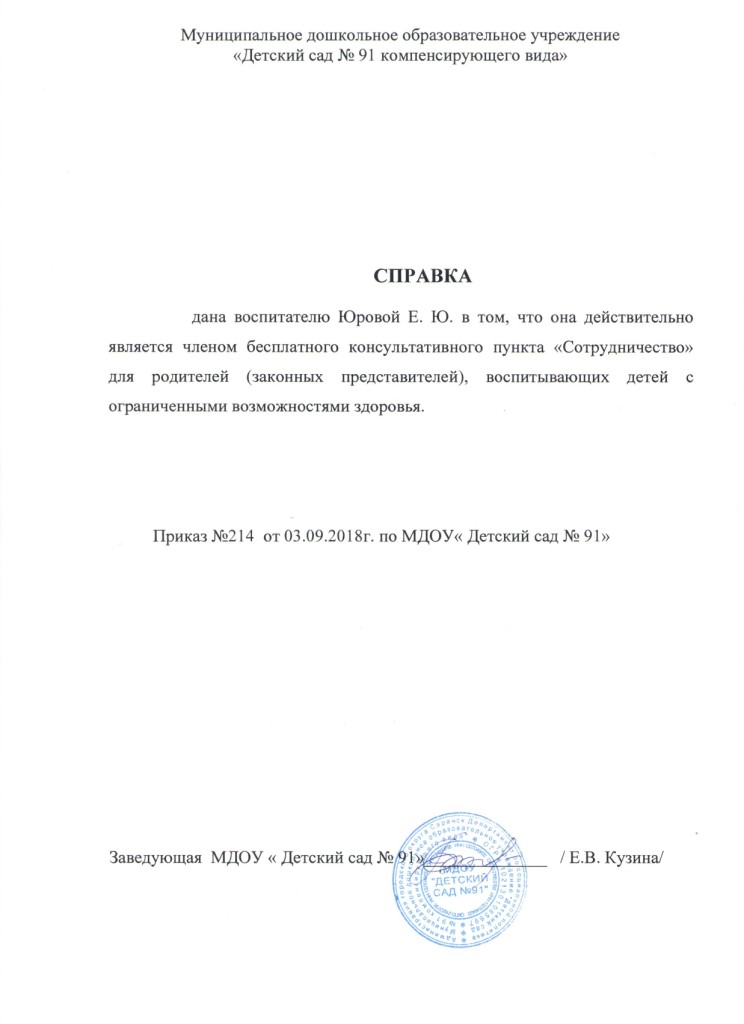 9. Позитивные результаты работы с воспитанниками
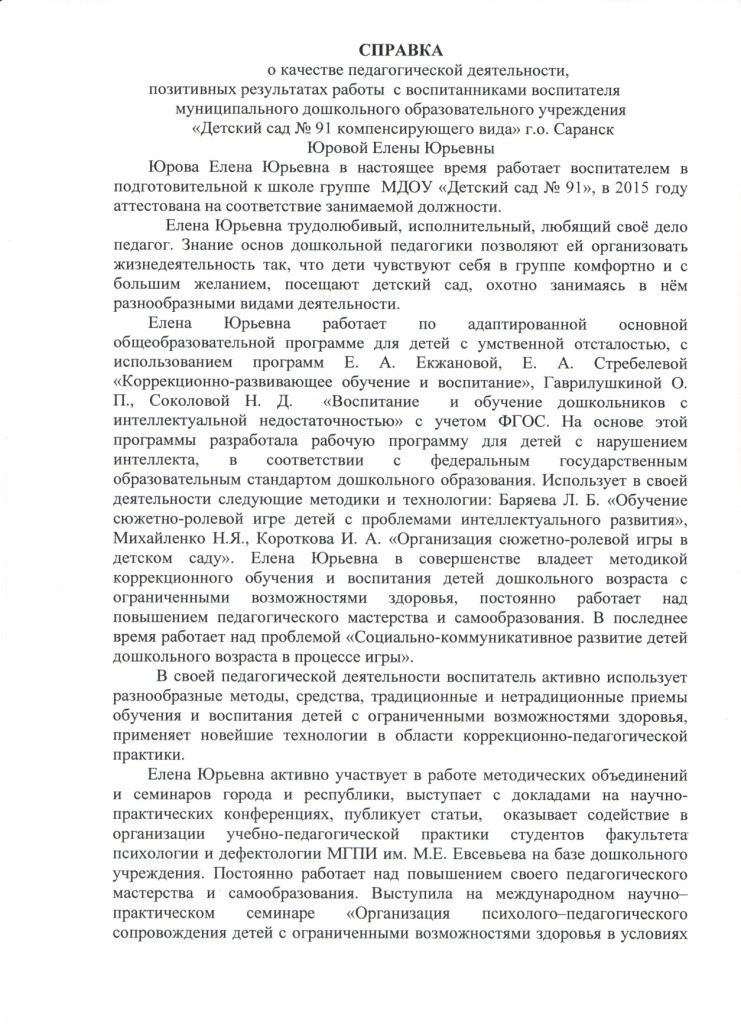 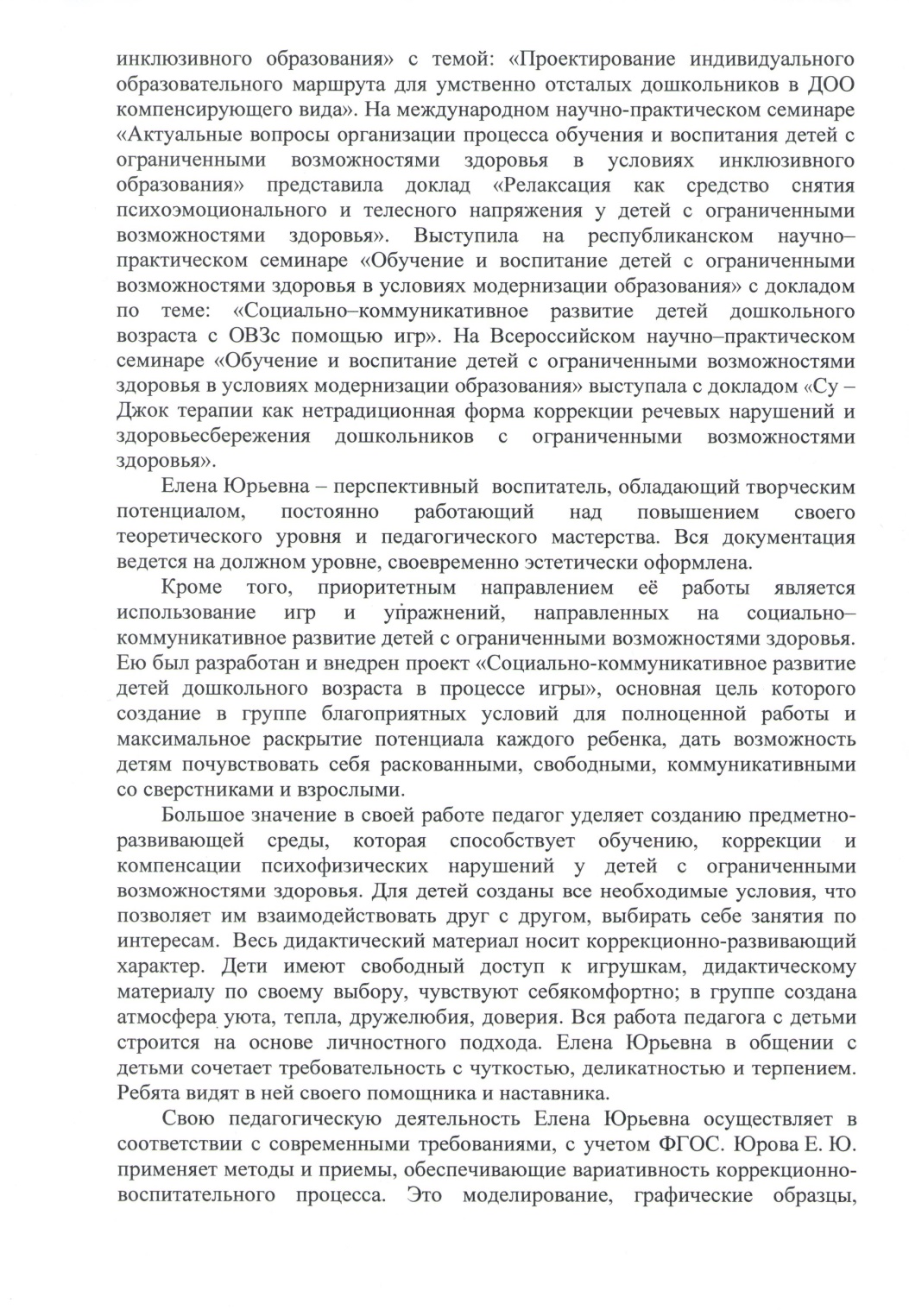 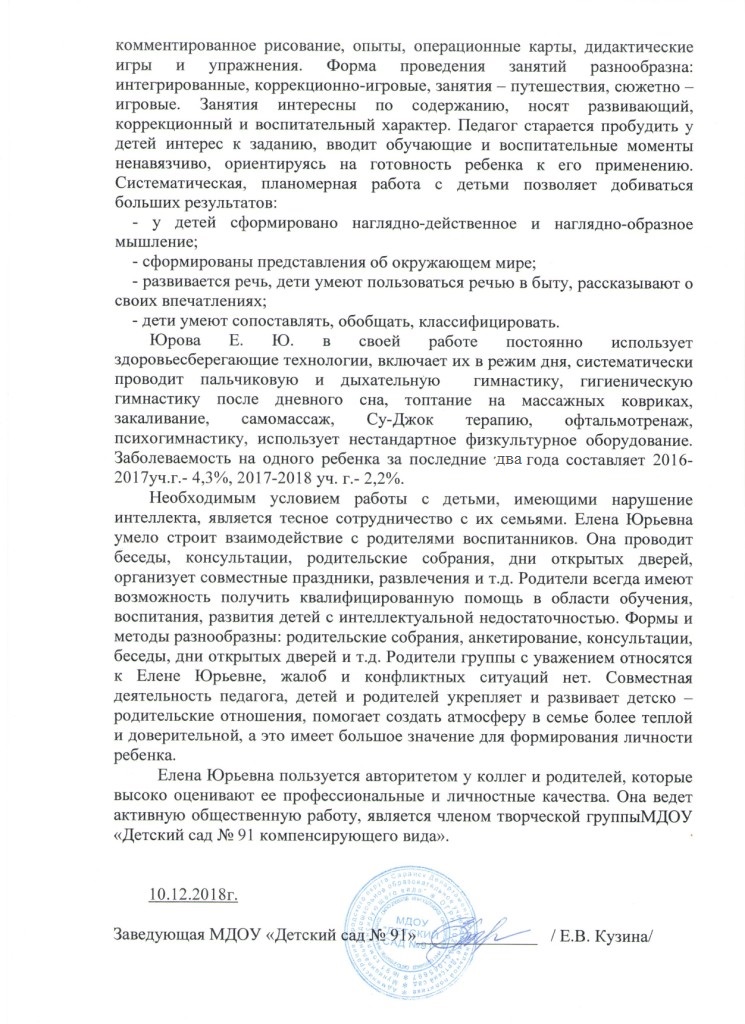 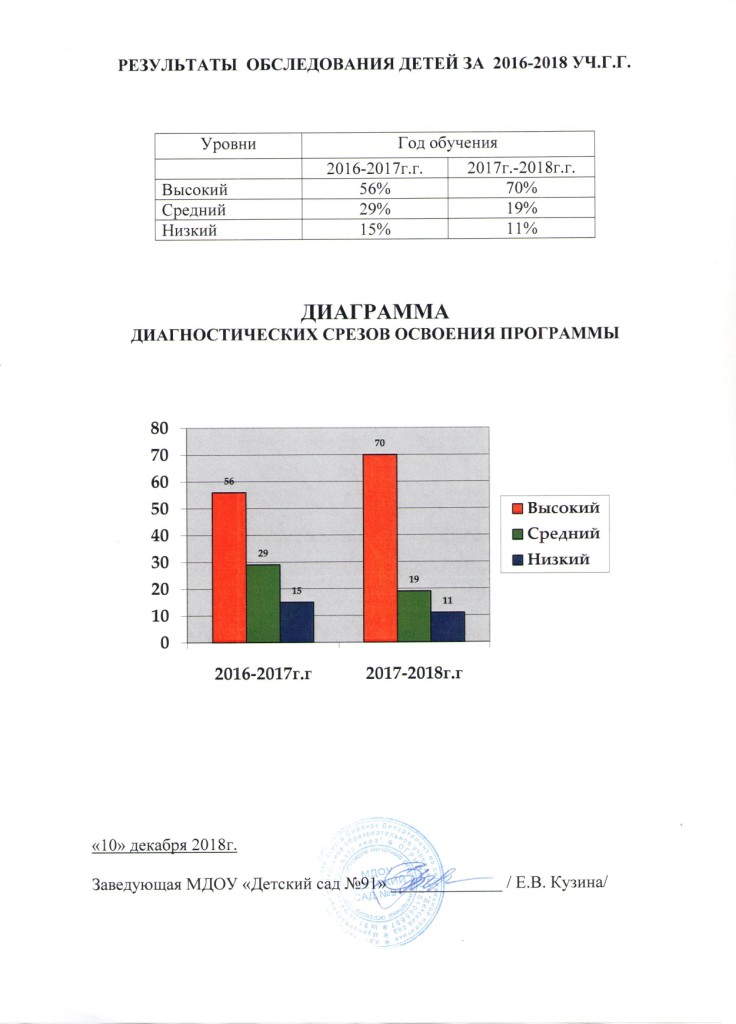 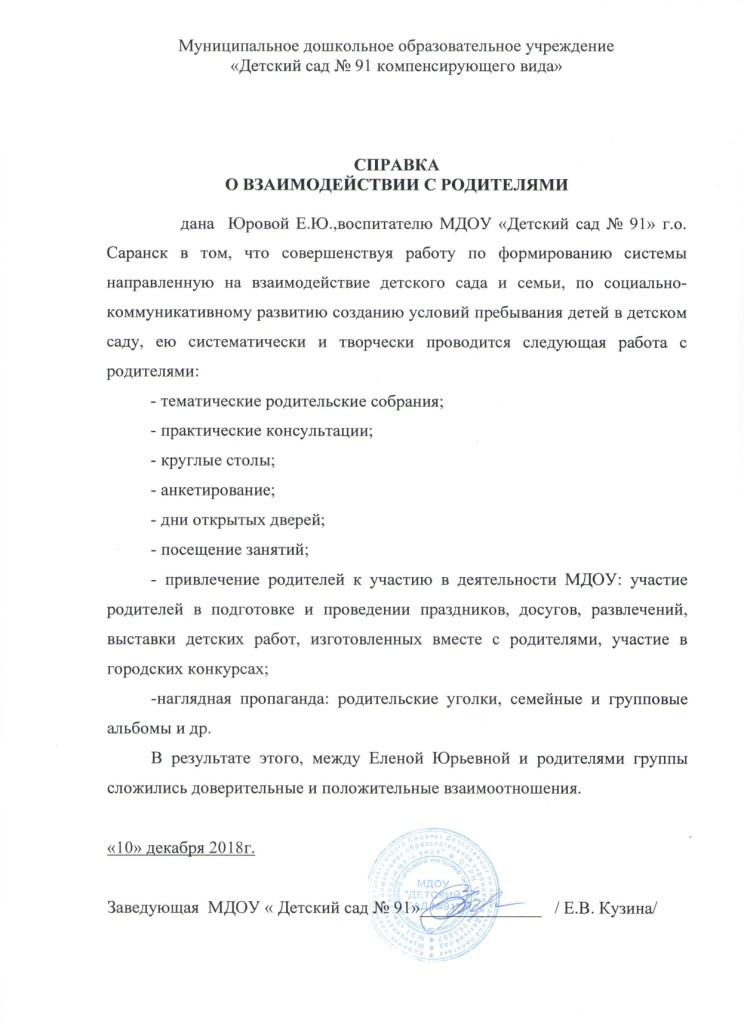 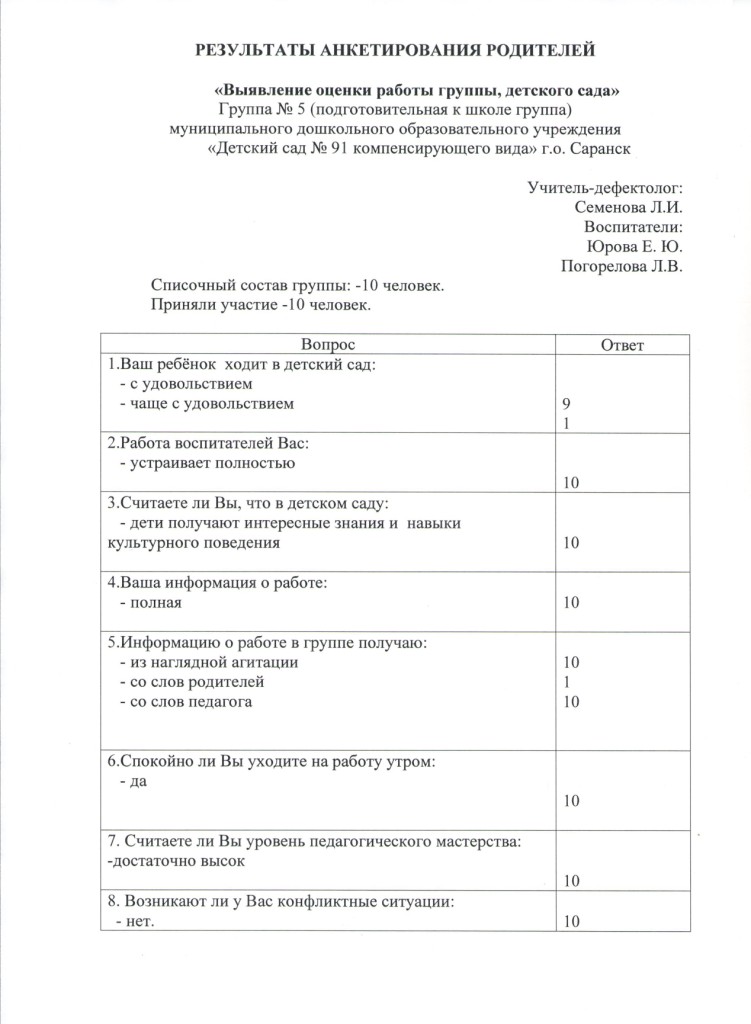 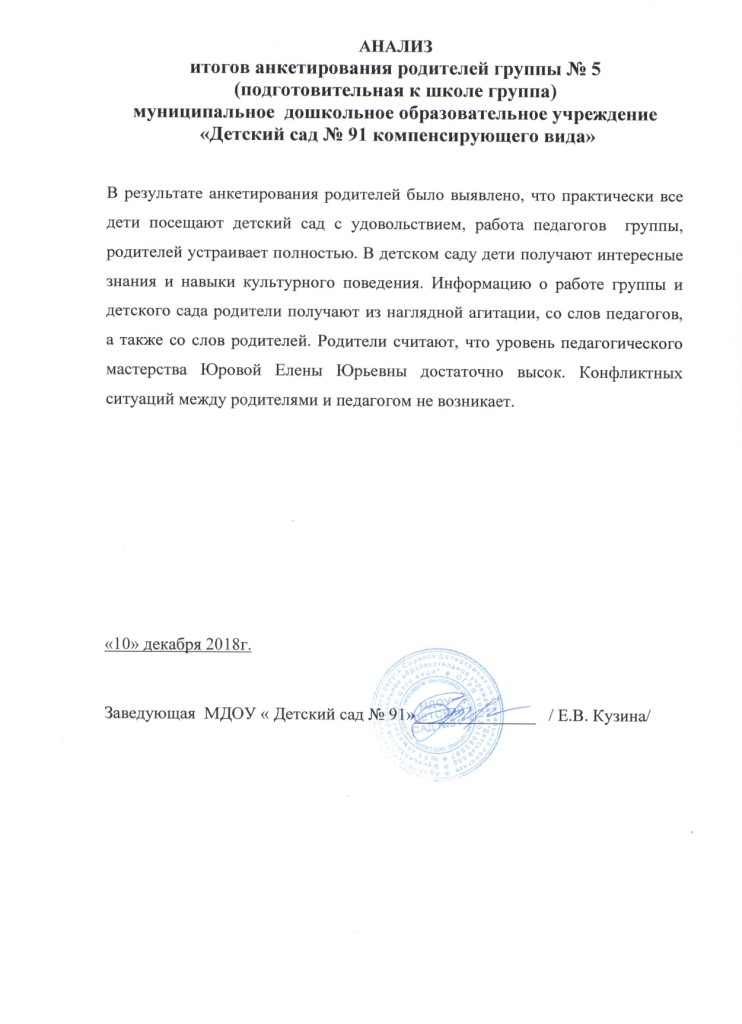 10. Участие педагога в профессиональных конкурсах
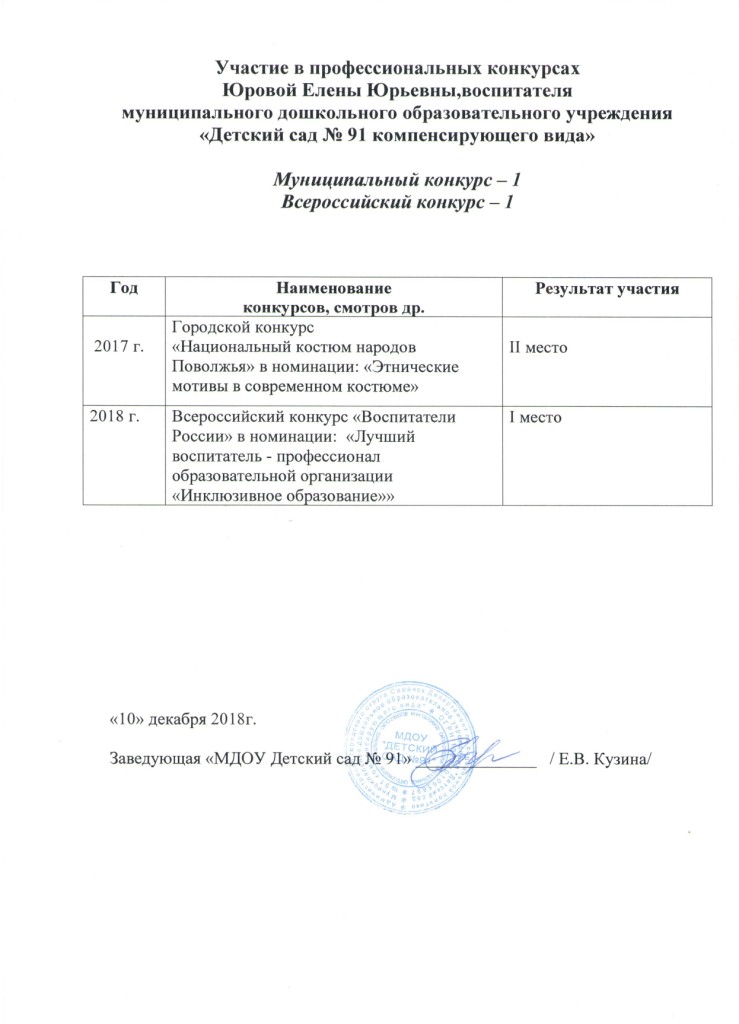 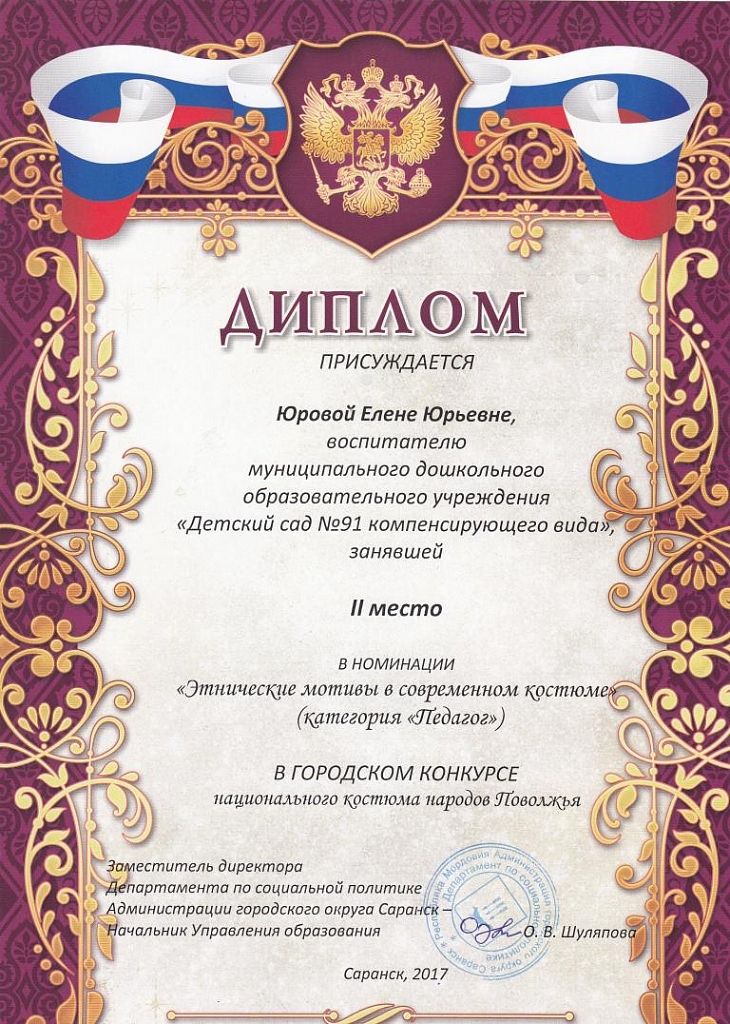 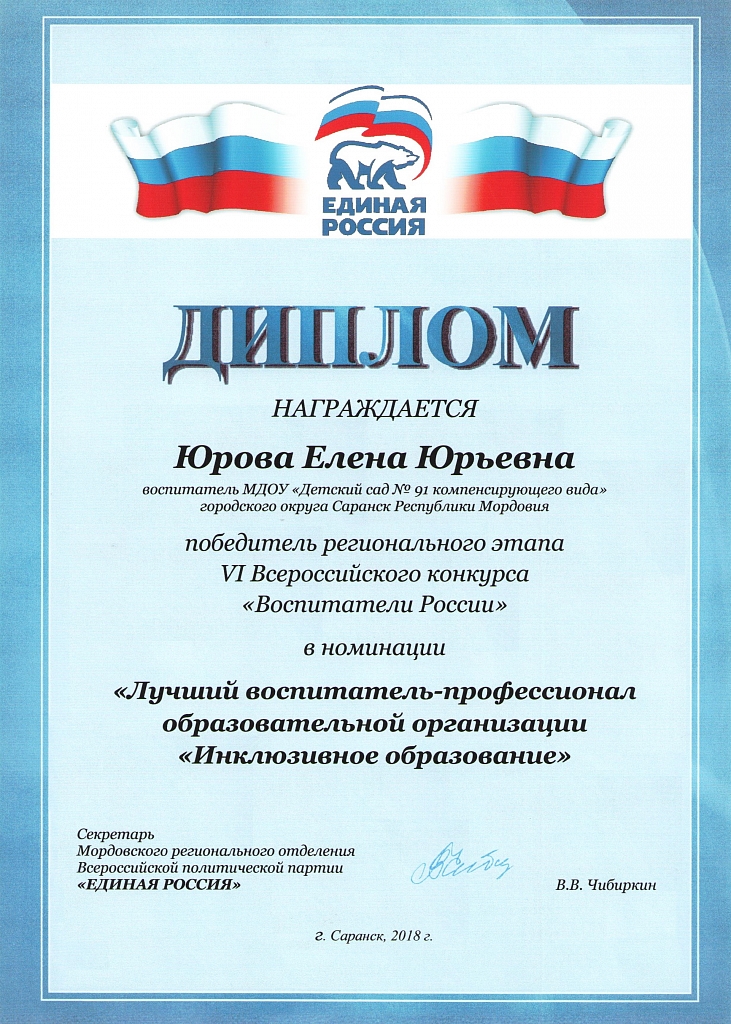 11. Награды и поощрения педагога в межаттестационный период
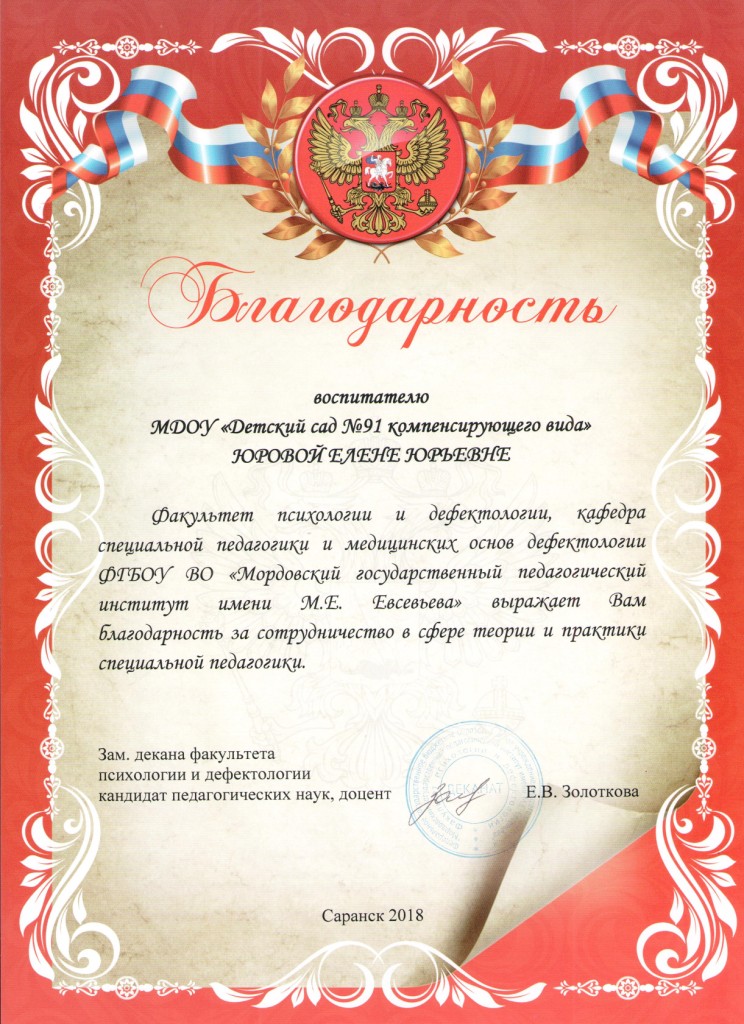 12. Повышение квалификации, профессиональная переподготовка
1. ФГБОУ ВО «Мордовский государственный педагогический
институт им. М. Е. Евсевьева» г. о. Саранск
«Проектно – исследовательская деятельность в инклюзивной
практике», с 12 марта 2018 г. по 31 марта 2018 г., 31 марта 2018 г.
в объеме 72 часа.
Регистрационный номер: 132406561546, 

2. ГБУ ДПО «МРИО»  г. о. Саранск
«Современные подходы к организации образования дошкольников в
новых условиях», с 9 апреля 2018 г. по 24 апреля 2018 г., 24 апреля
2018 г.
в объёме 72 часа. 
Регистрационный номер: 132407 527628
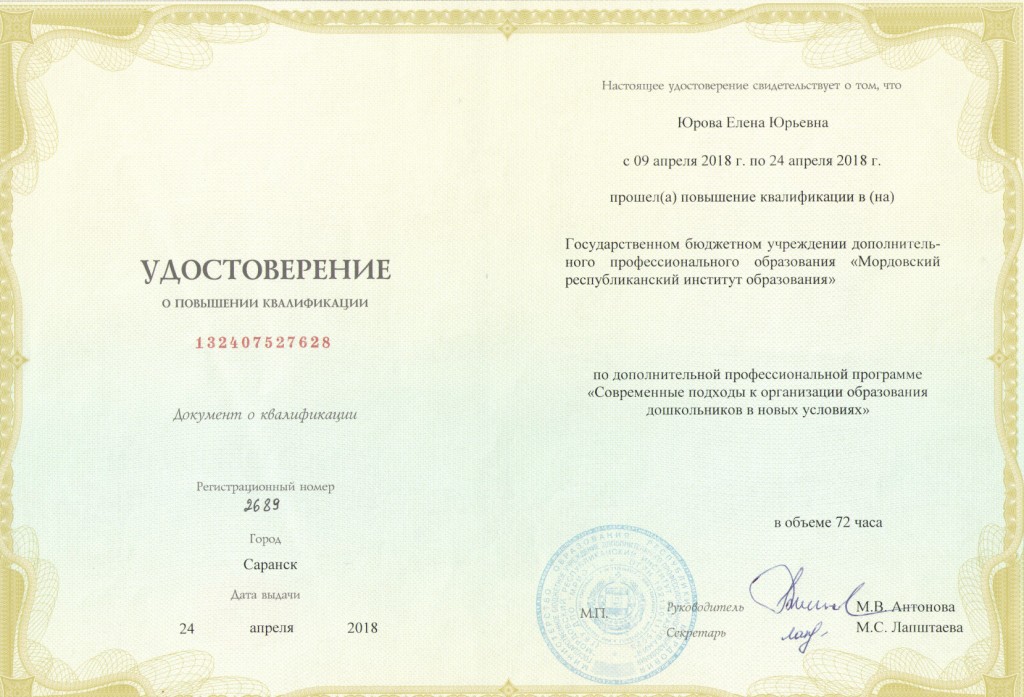 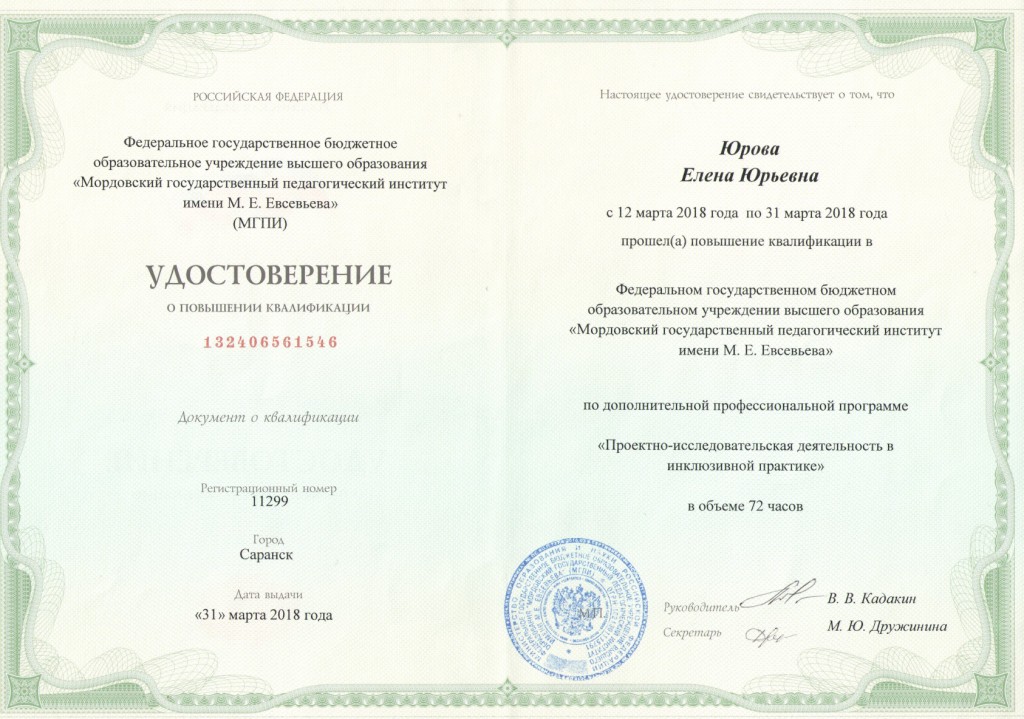 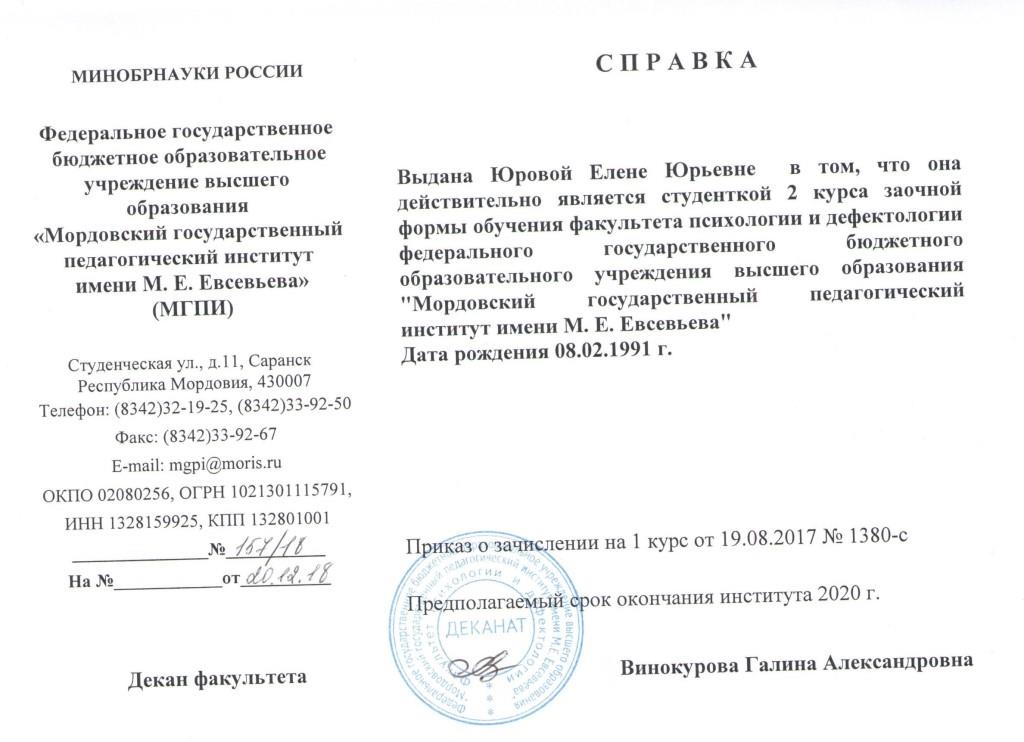 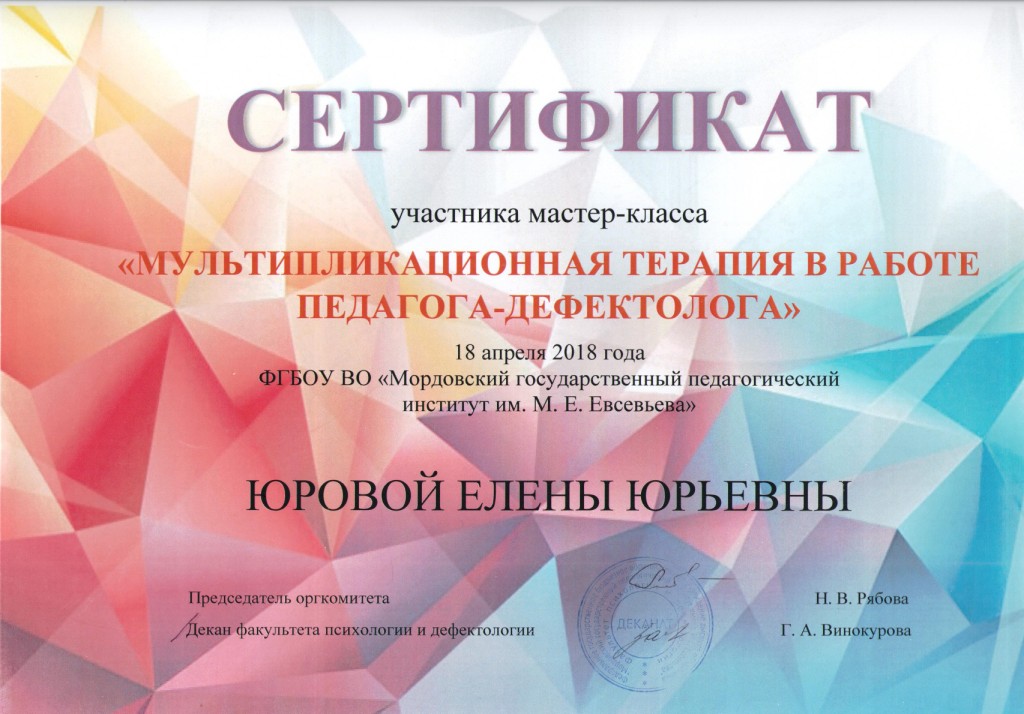 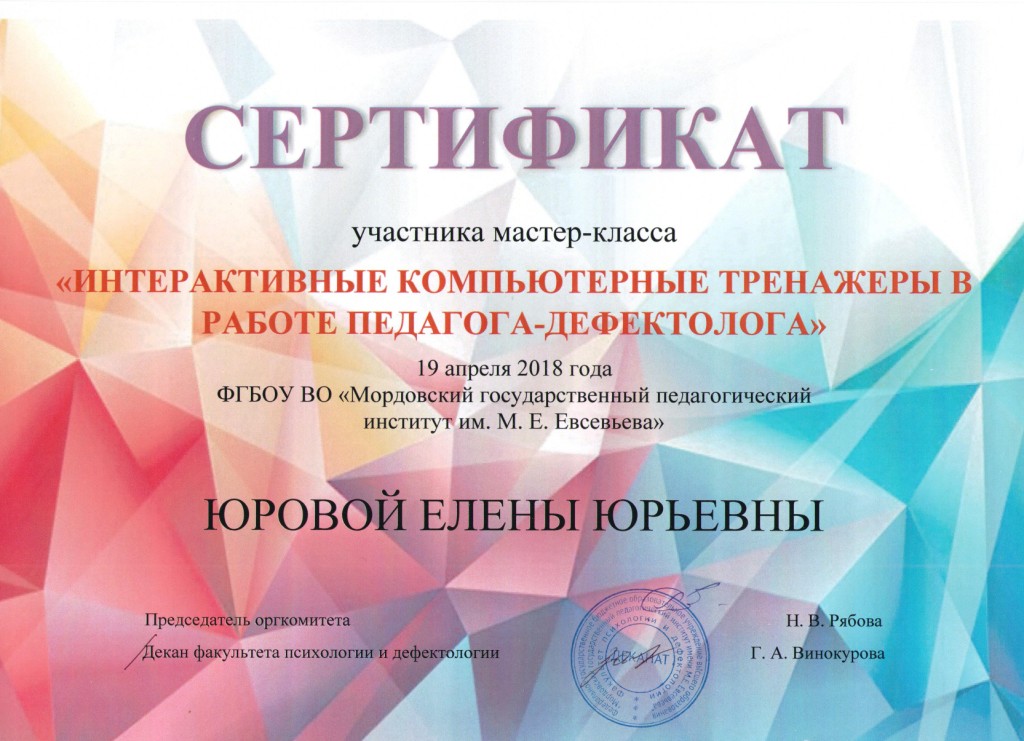